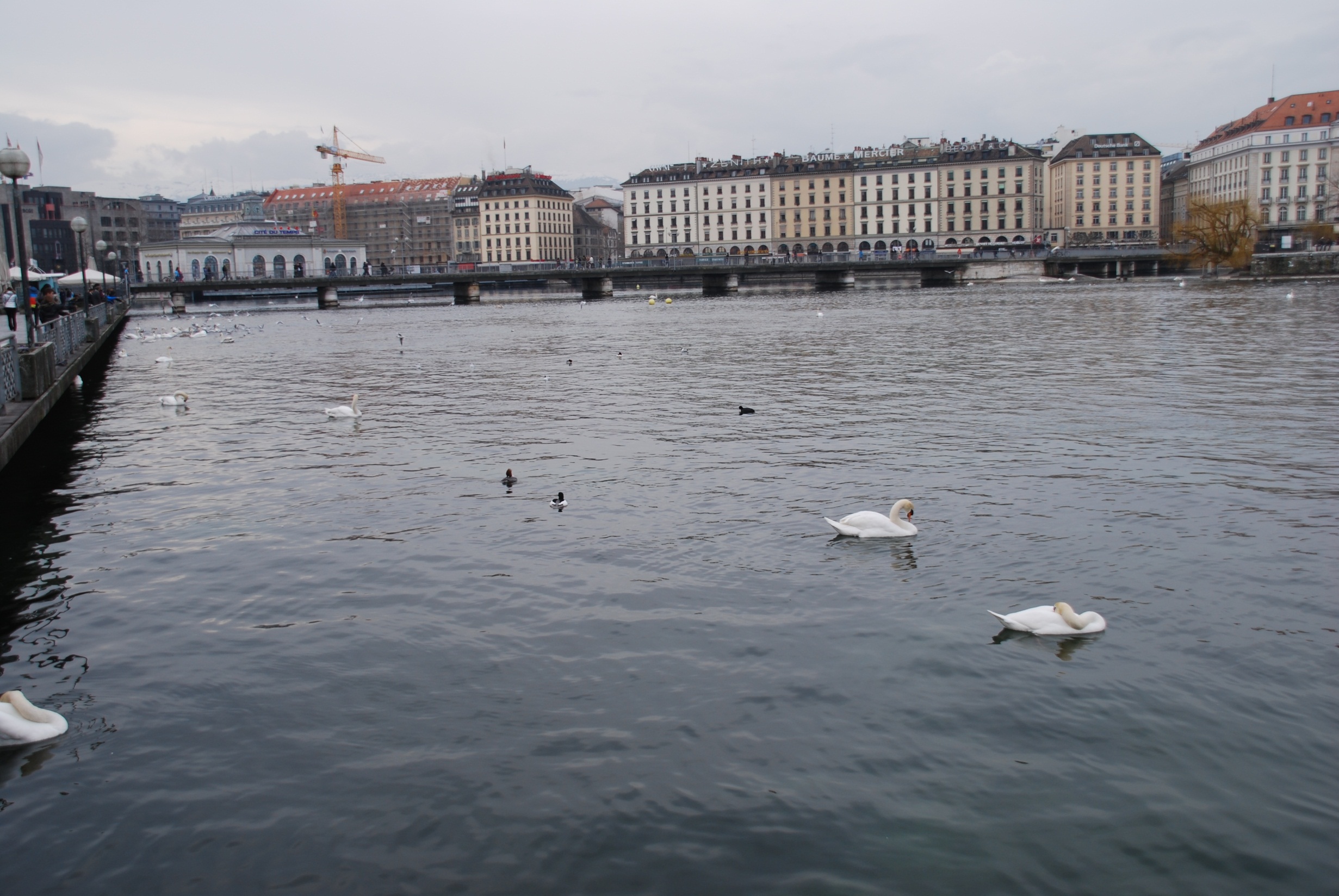 Синантропія та урбанізація
Синантропія та урбанізація
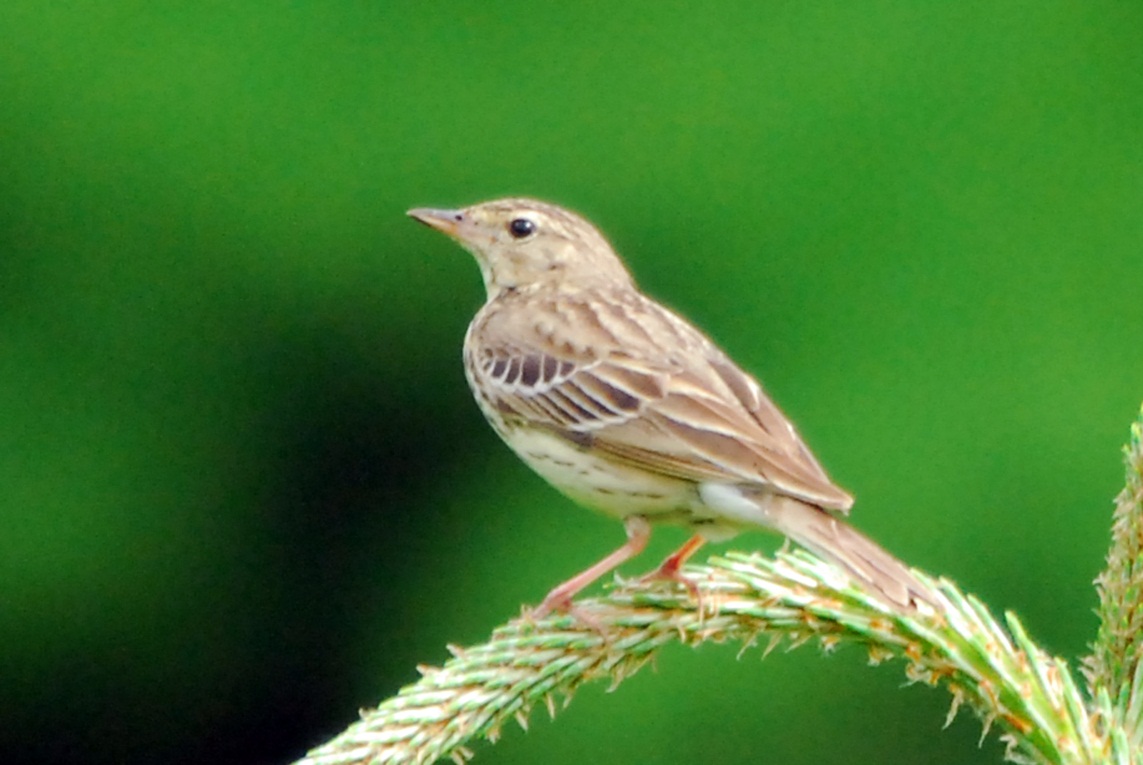 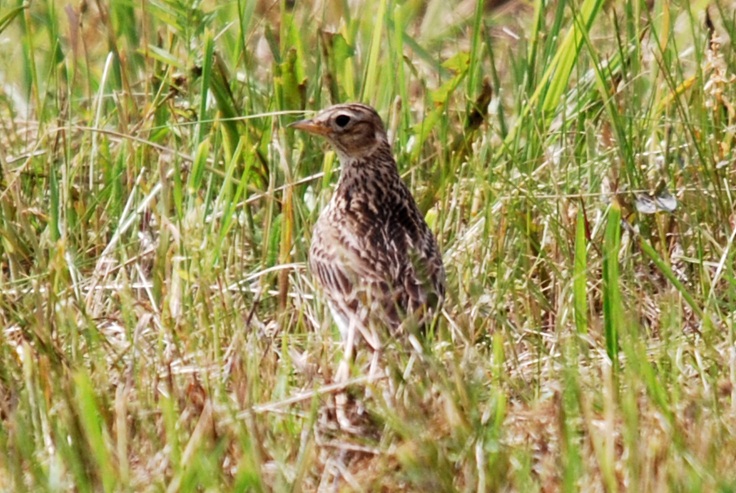 Урбофоби
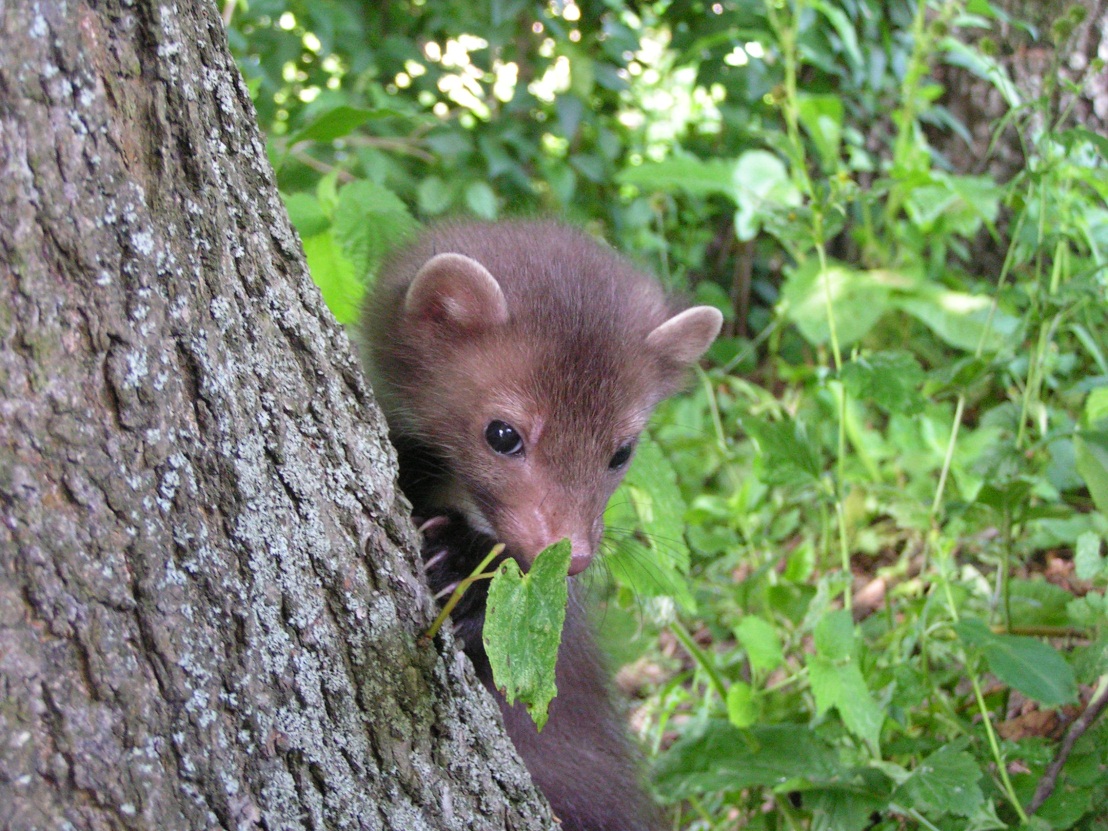 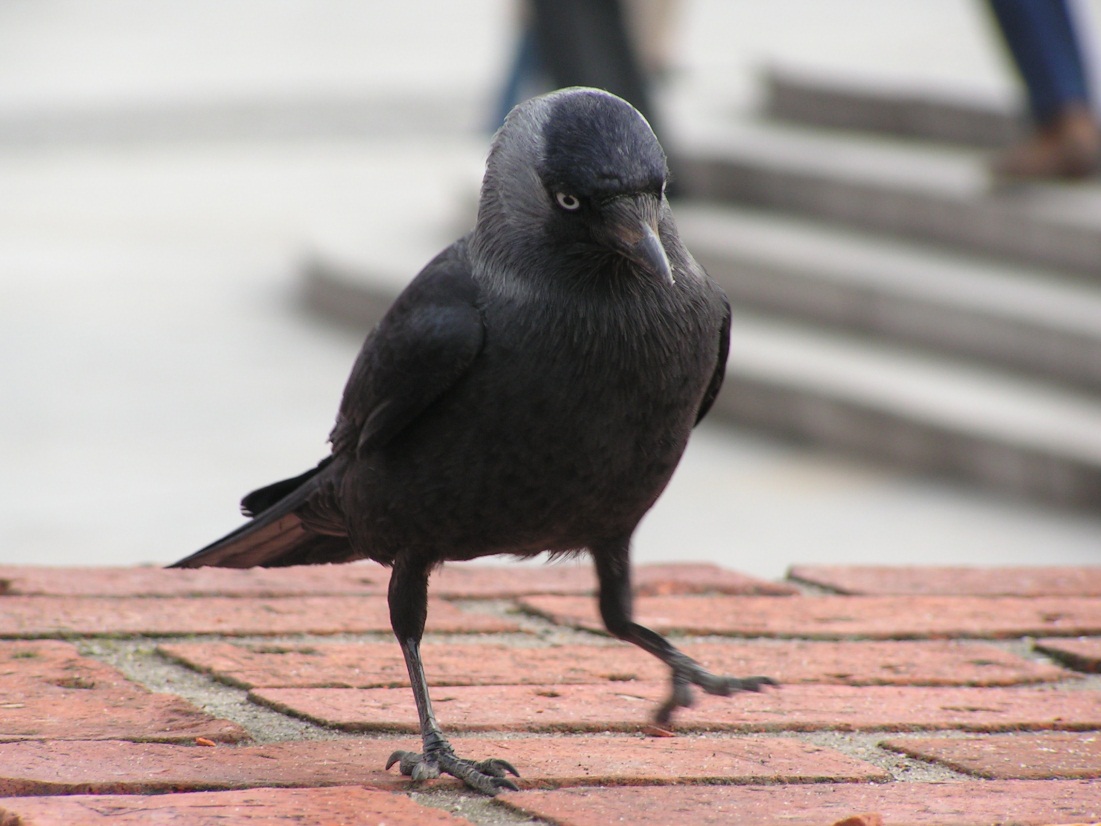 Cинантропи
Урбофіли
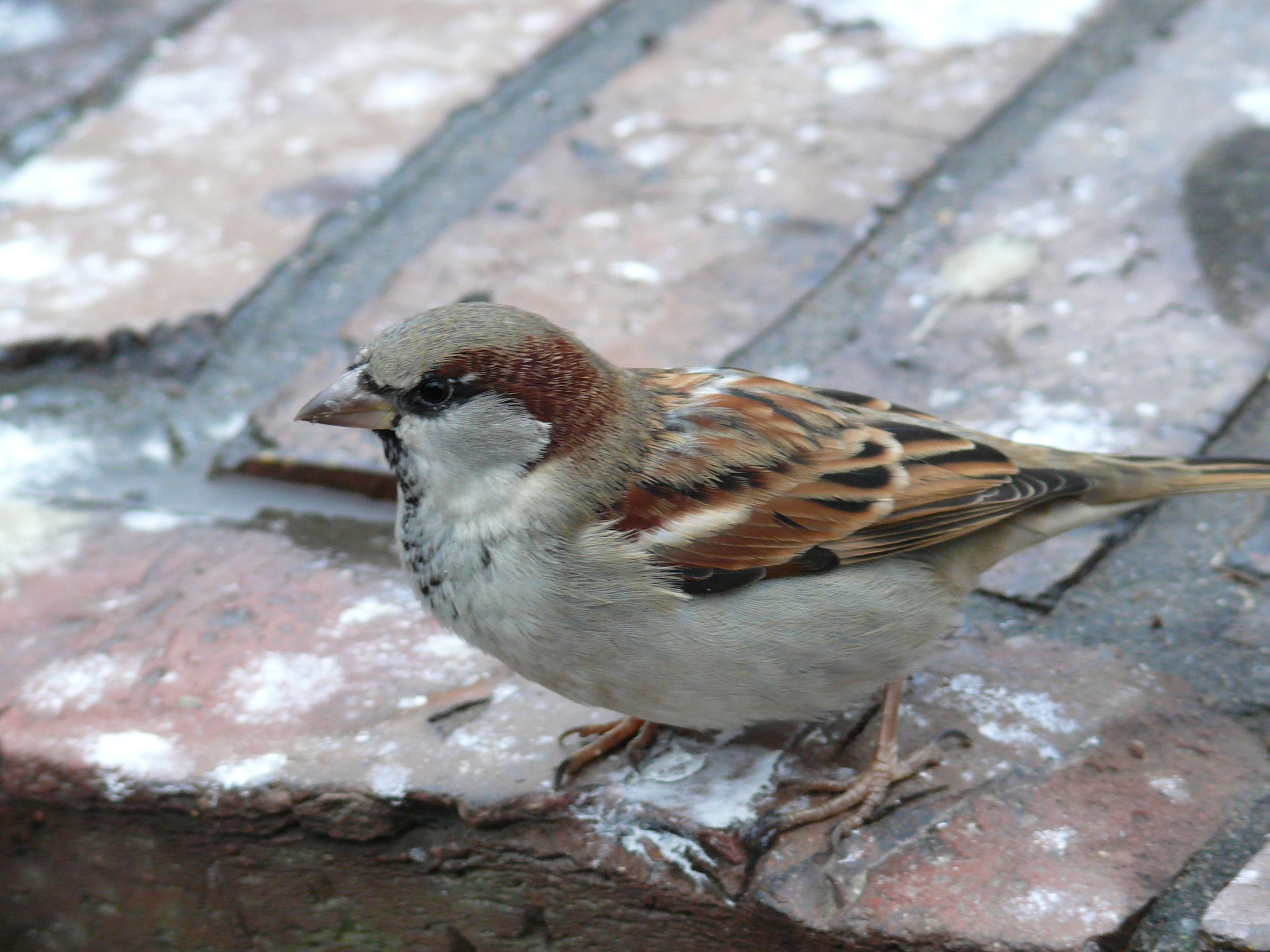 СИНАНТРОПІЯ
Синантро́п  — вид, який знайшов поблизу людських поселень особливо сприятливі для себе умови життя.
Синантропія — сумісне життя неодомашнених тварин з людиною.
Критерії синантропії
Спонтанна присутність організмів у поселеннях люди­ни проти її волі
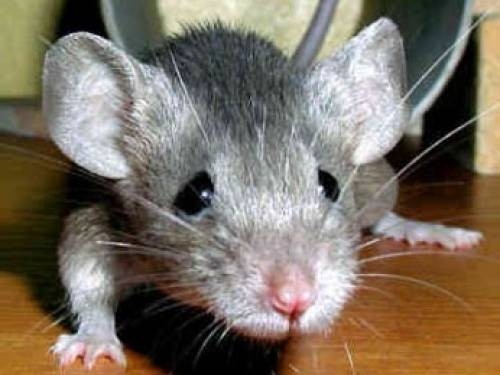 Критерії синантропії
Тісне співіснування з людиною або залежність від її діяльності
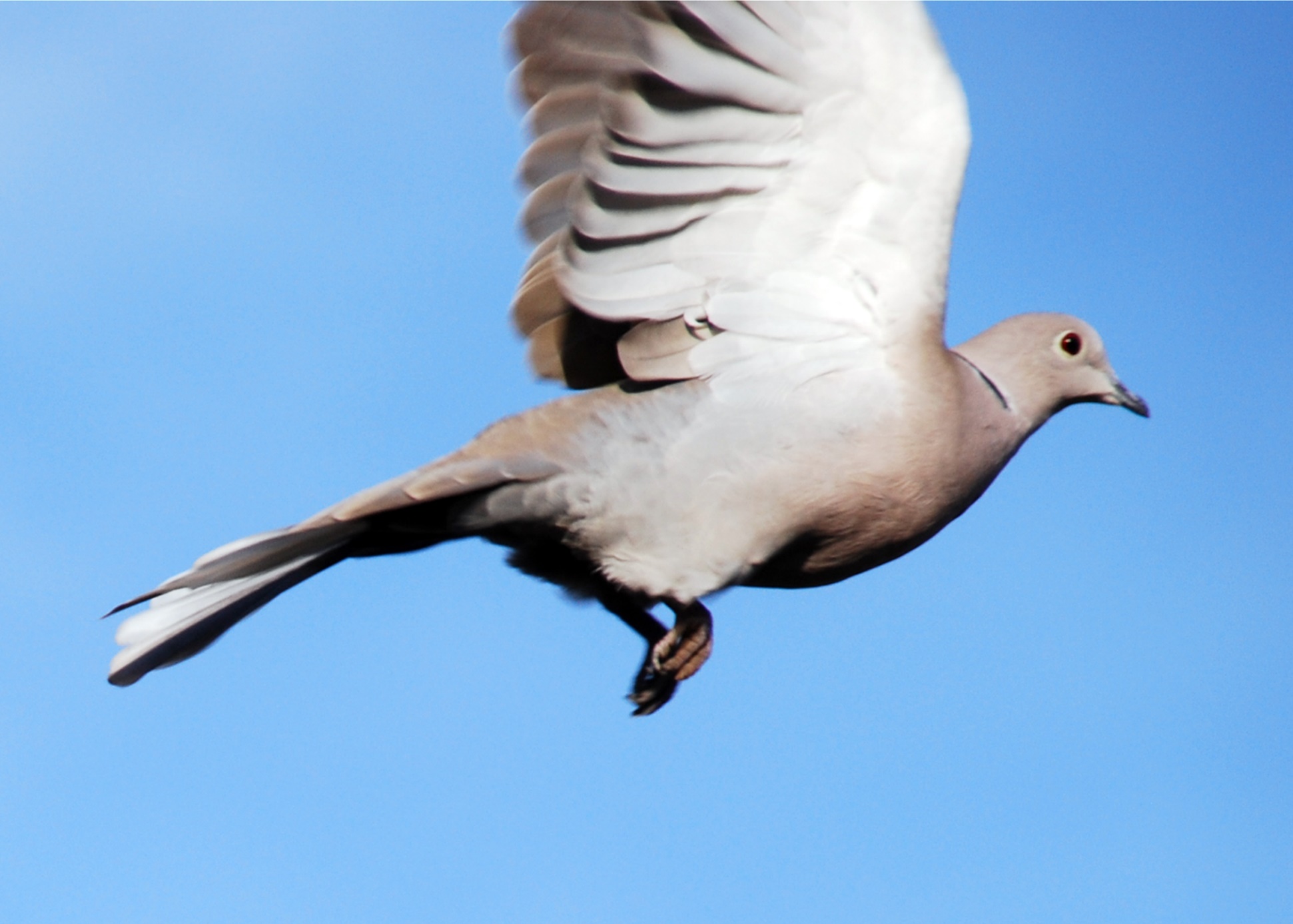 Форми синантропії
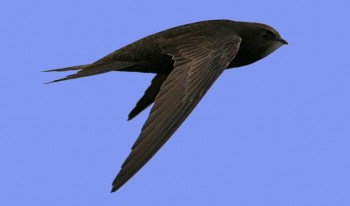 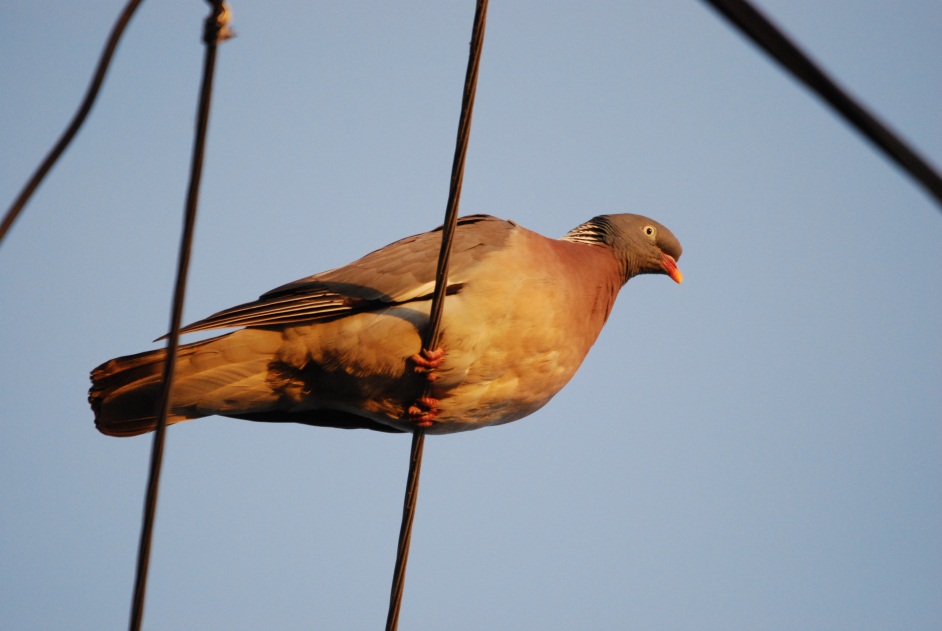 Облігатна
Факультативна
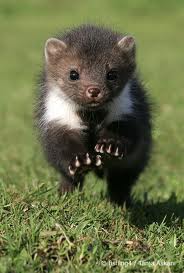 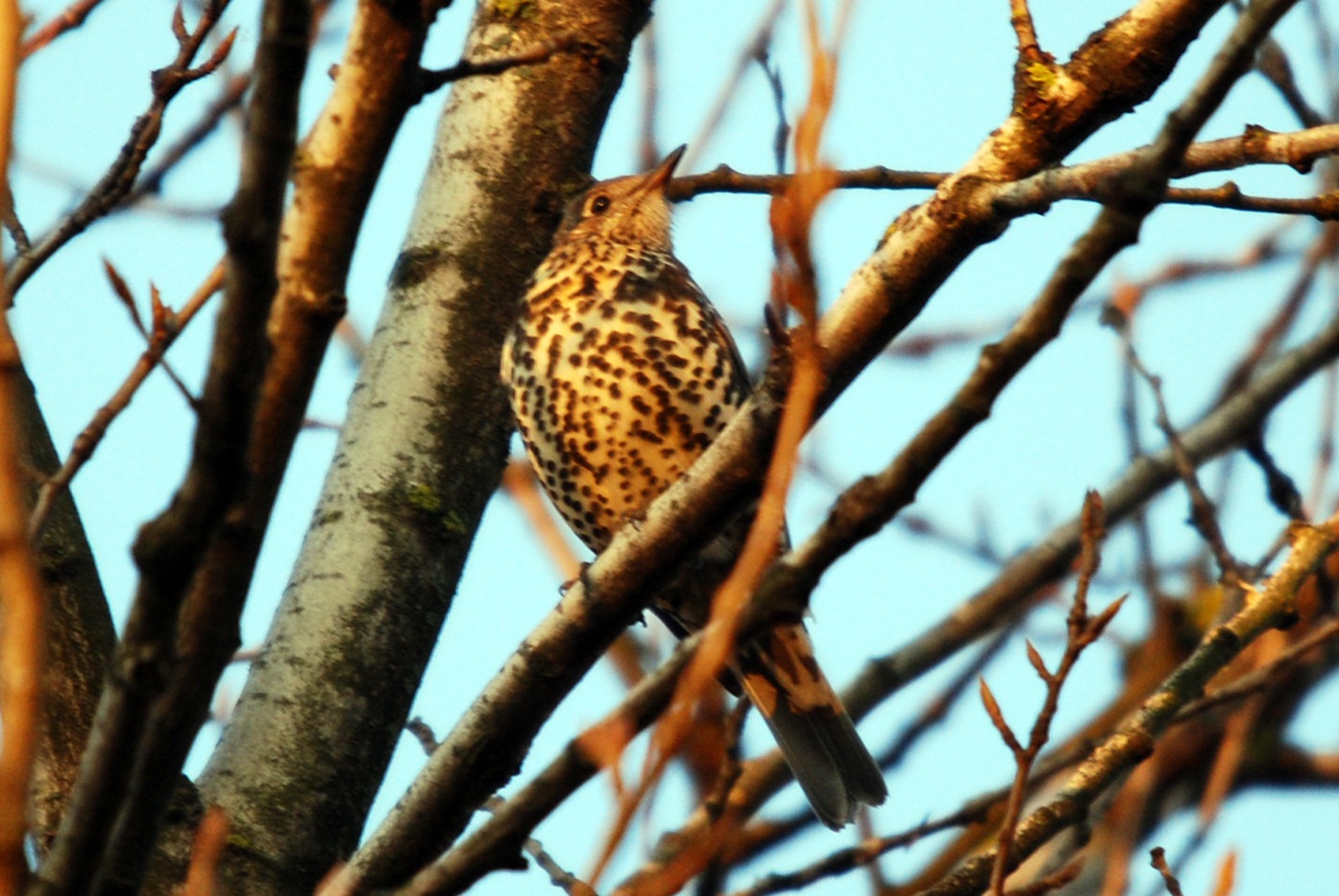 Періодична
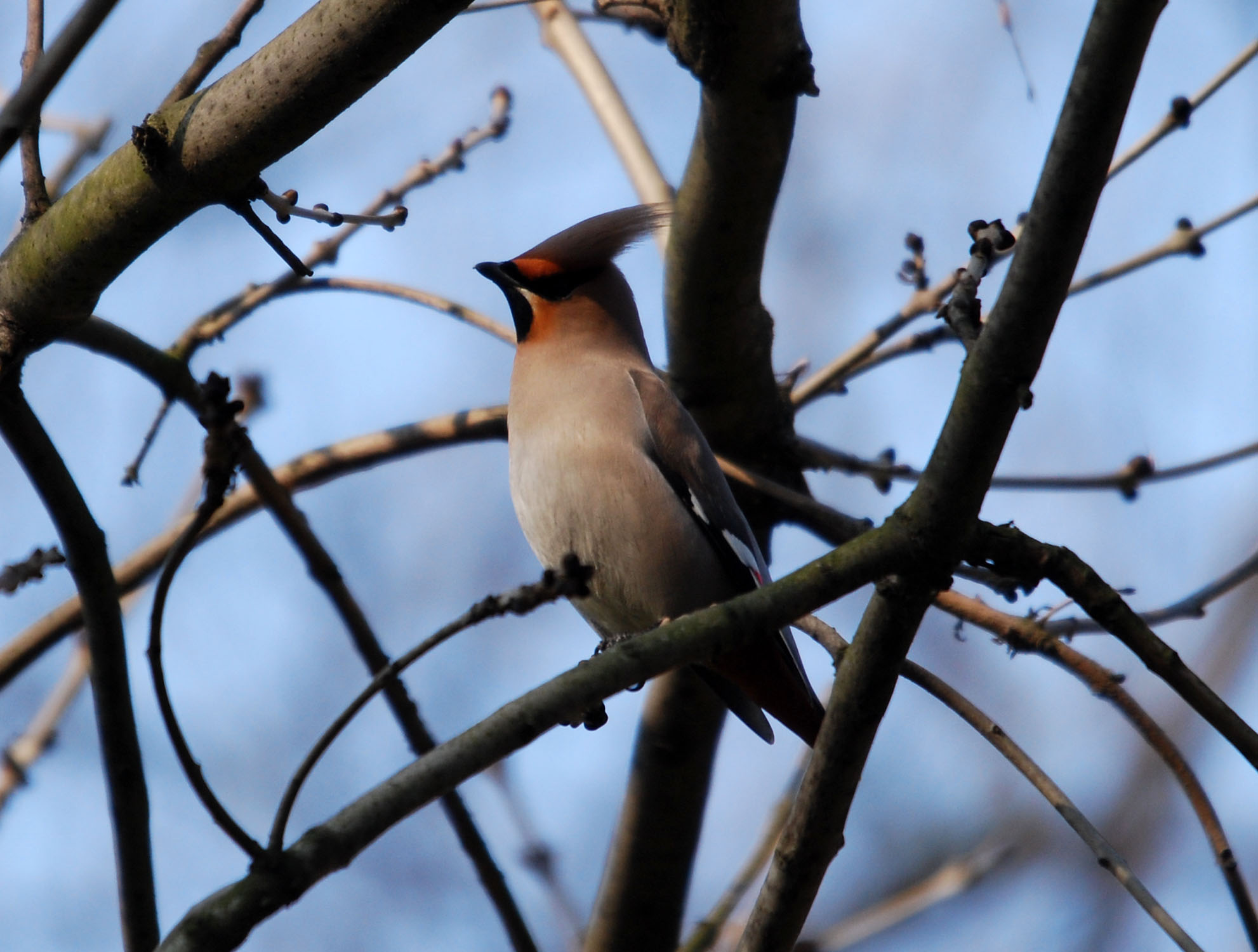 Часткова
Безперервна
Форми синантропії
Облігатна (евсинантропія) — вид поселяється як мінімум в одній з кліматичних зон лише в антропо­генних умовах в зоні поселень людини;
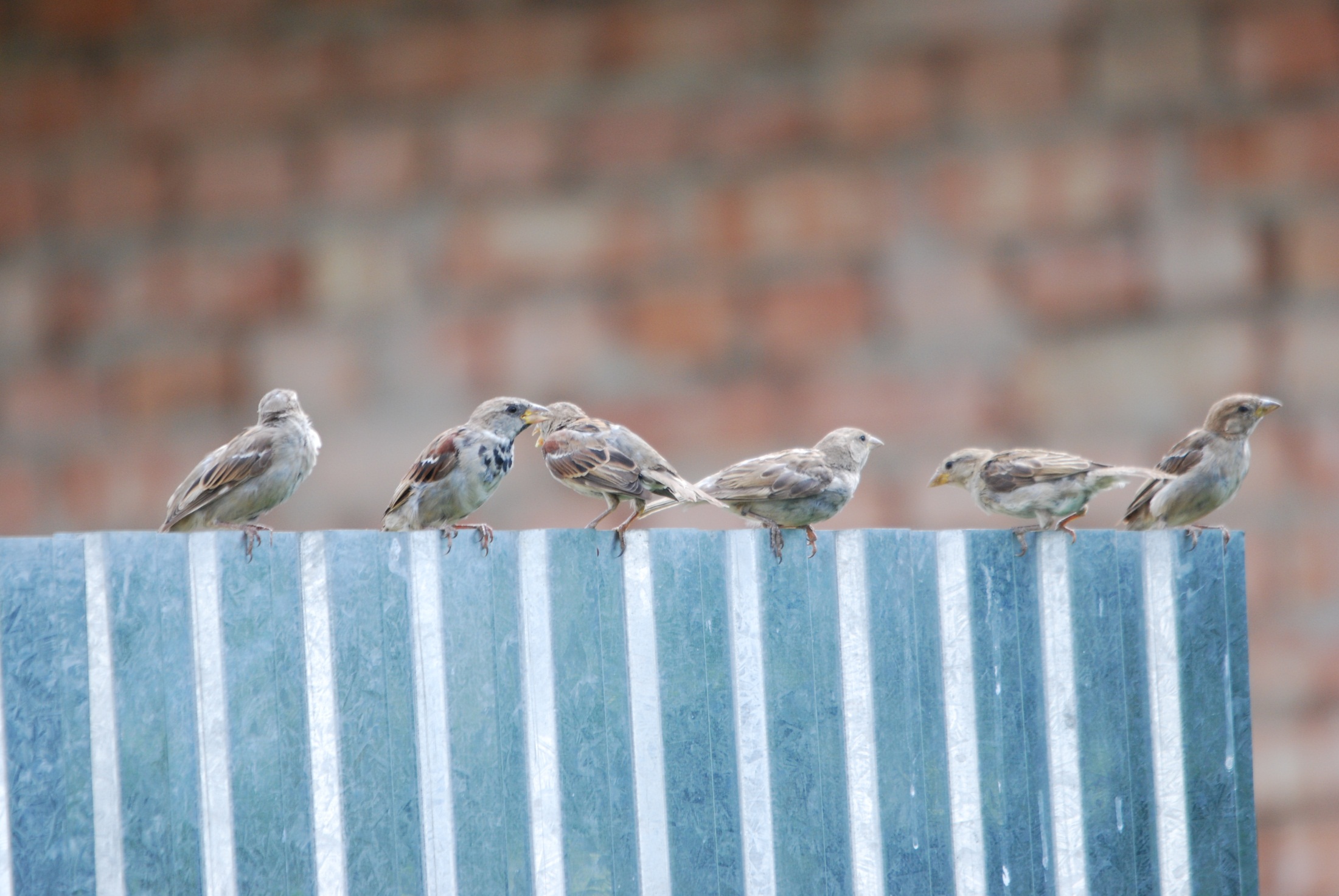 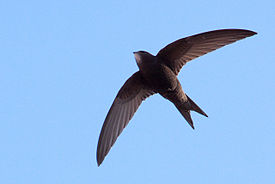 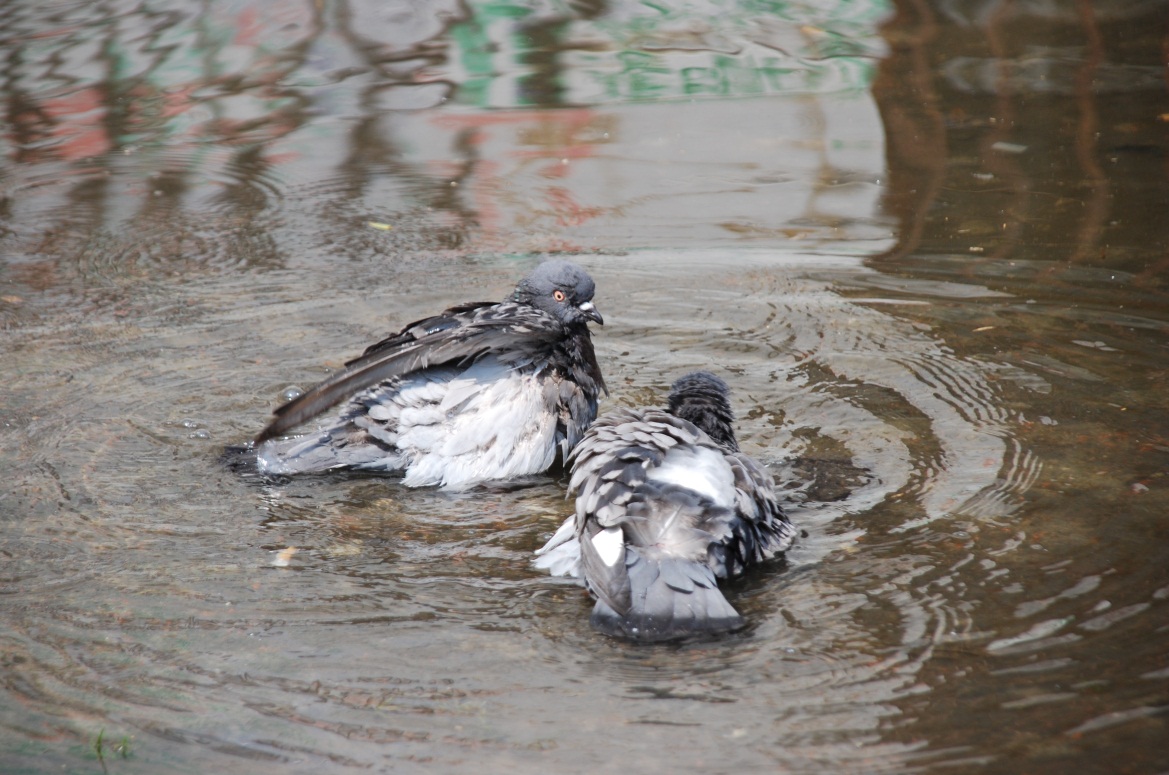 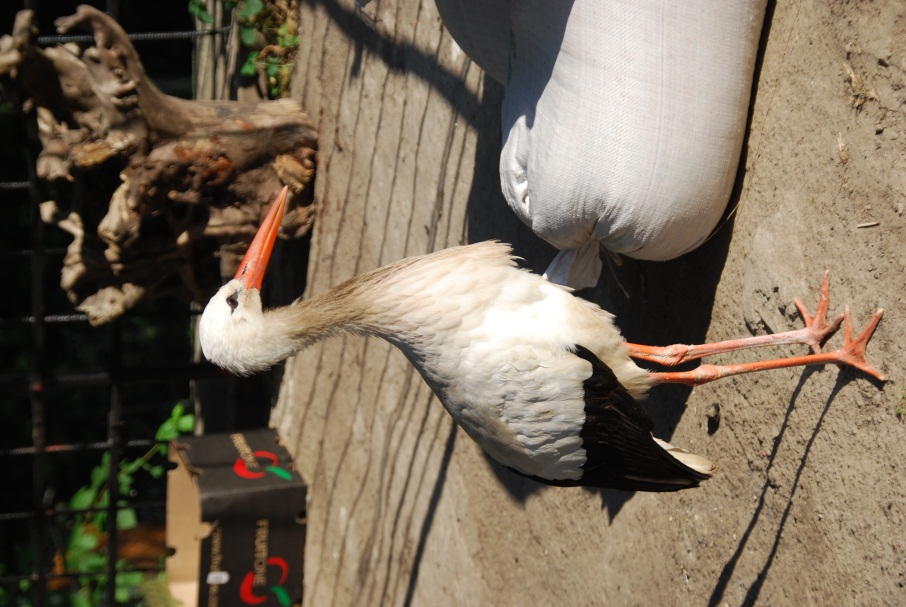 Форми синантропії
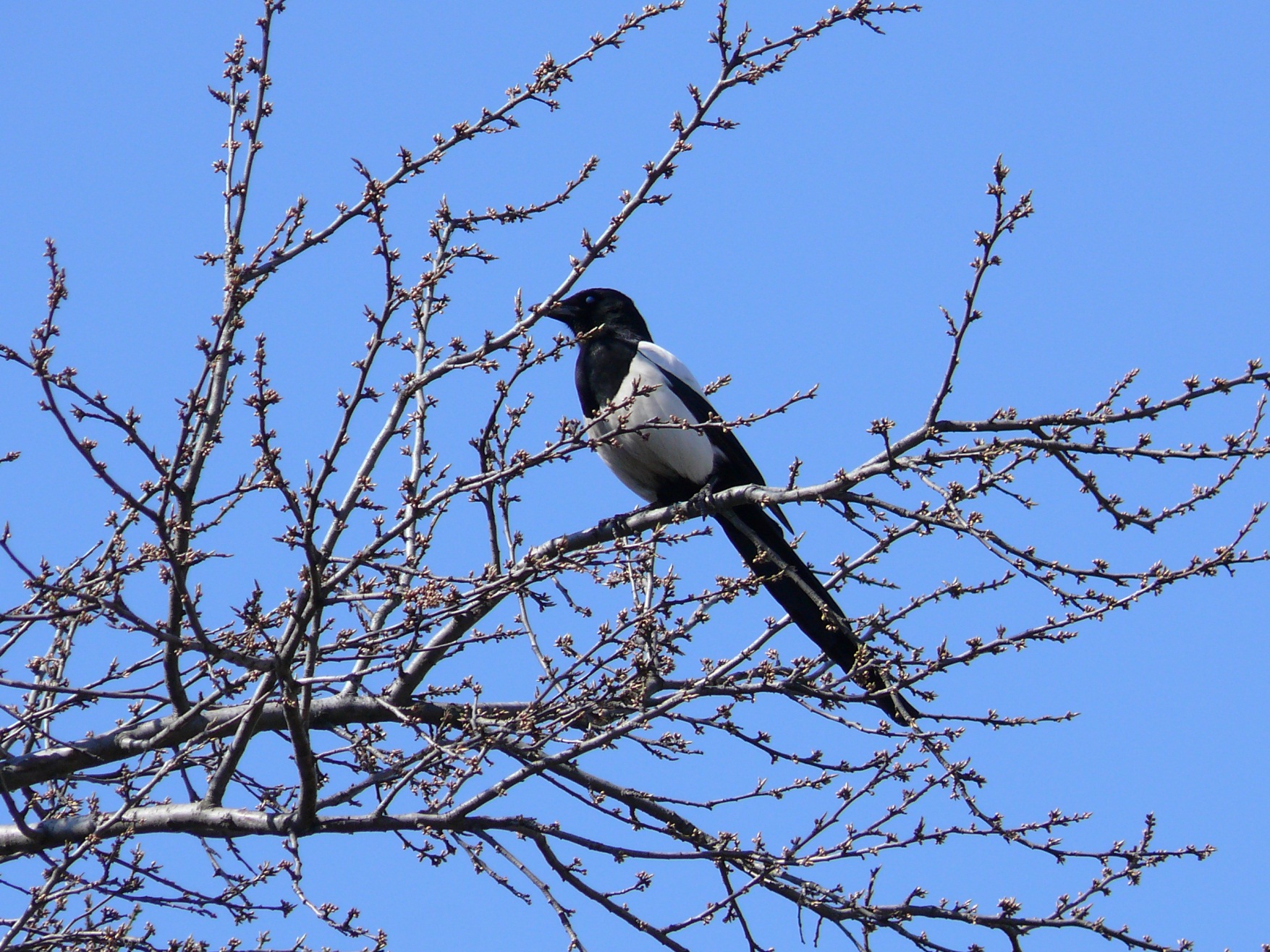 Факультативна (олігосинантропія) — види мають у зоні поселення людини оптимальні умови існуван­ня, однак утворюють популяції і поза антропоценозами, з яких можлива еміграція в природні біотопи.
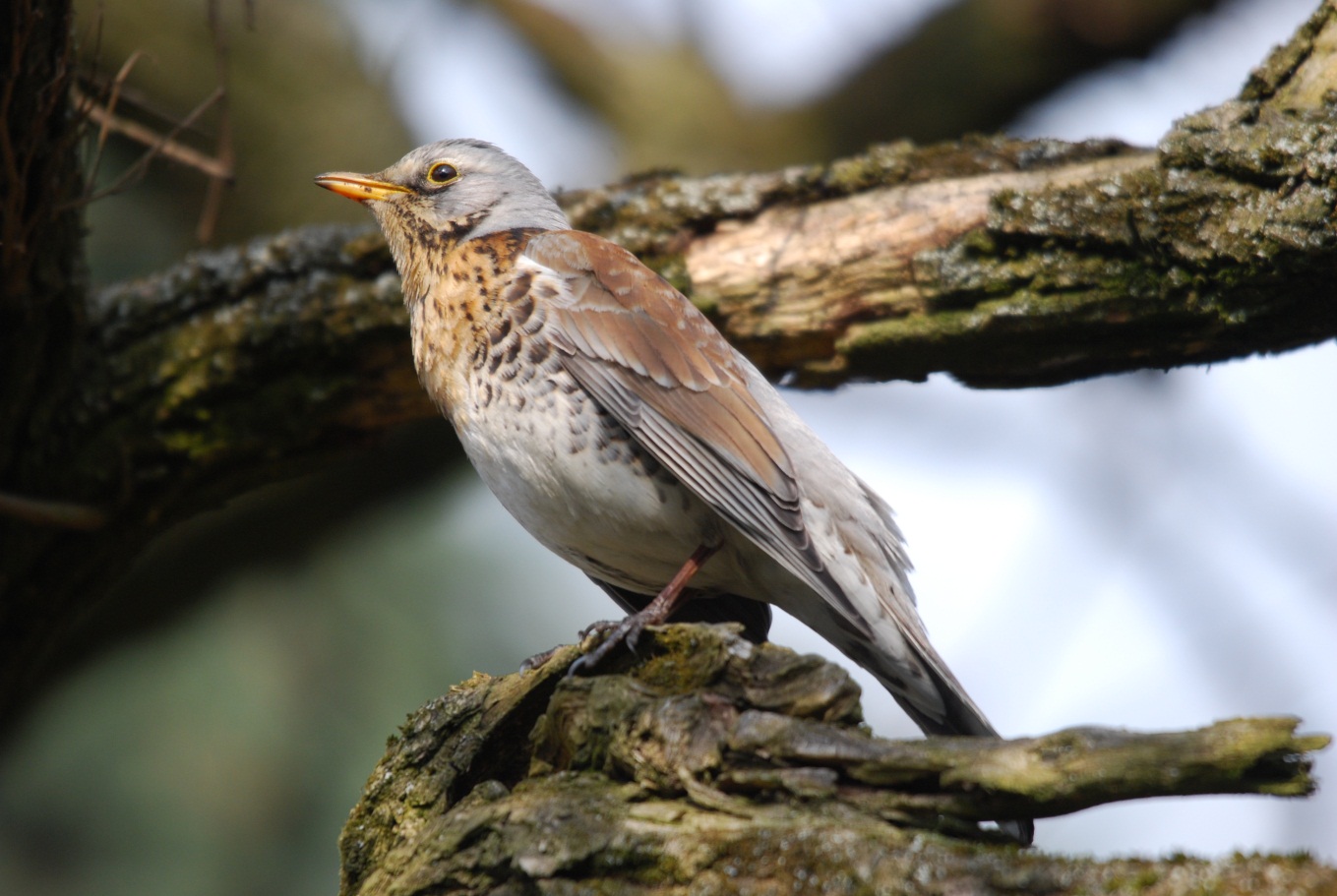 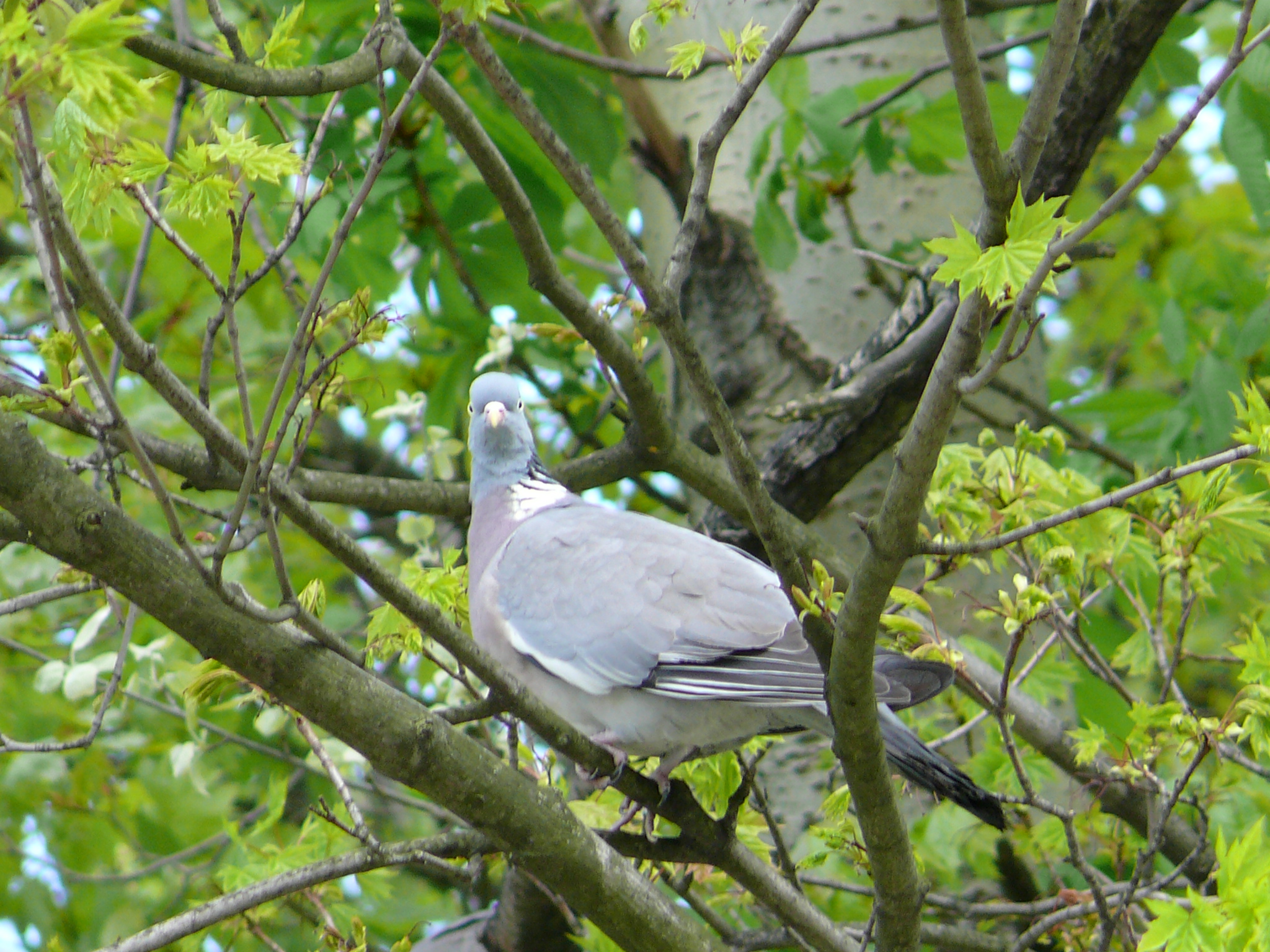 Форми синантропії
Безперервна (перманентна) — життє­вий цикл виду повністю відбувається в антропоценозах
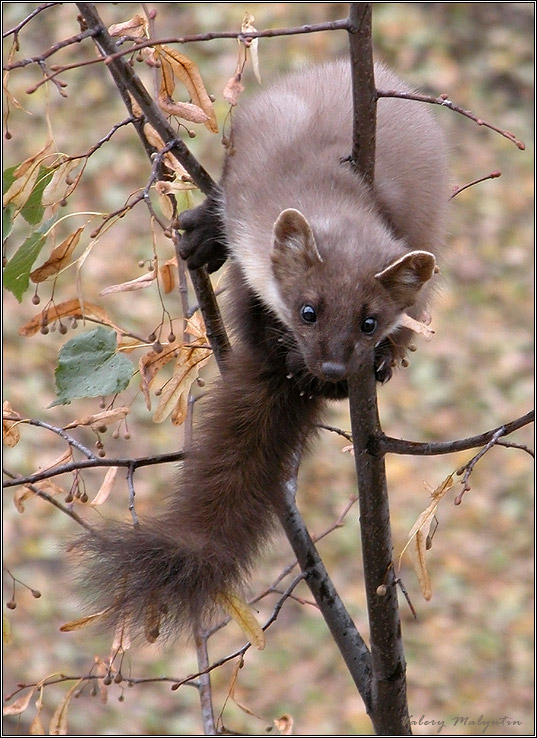 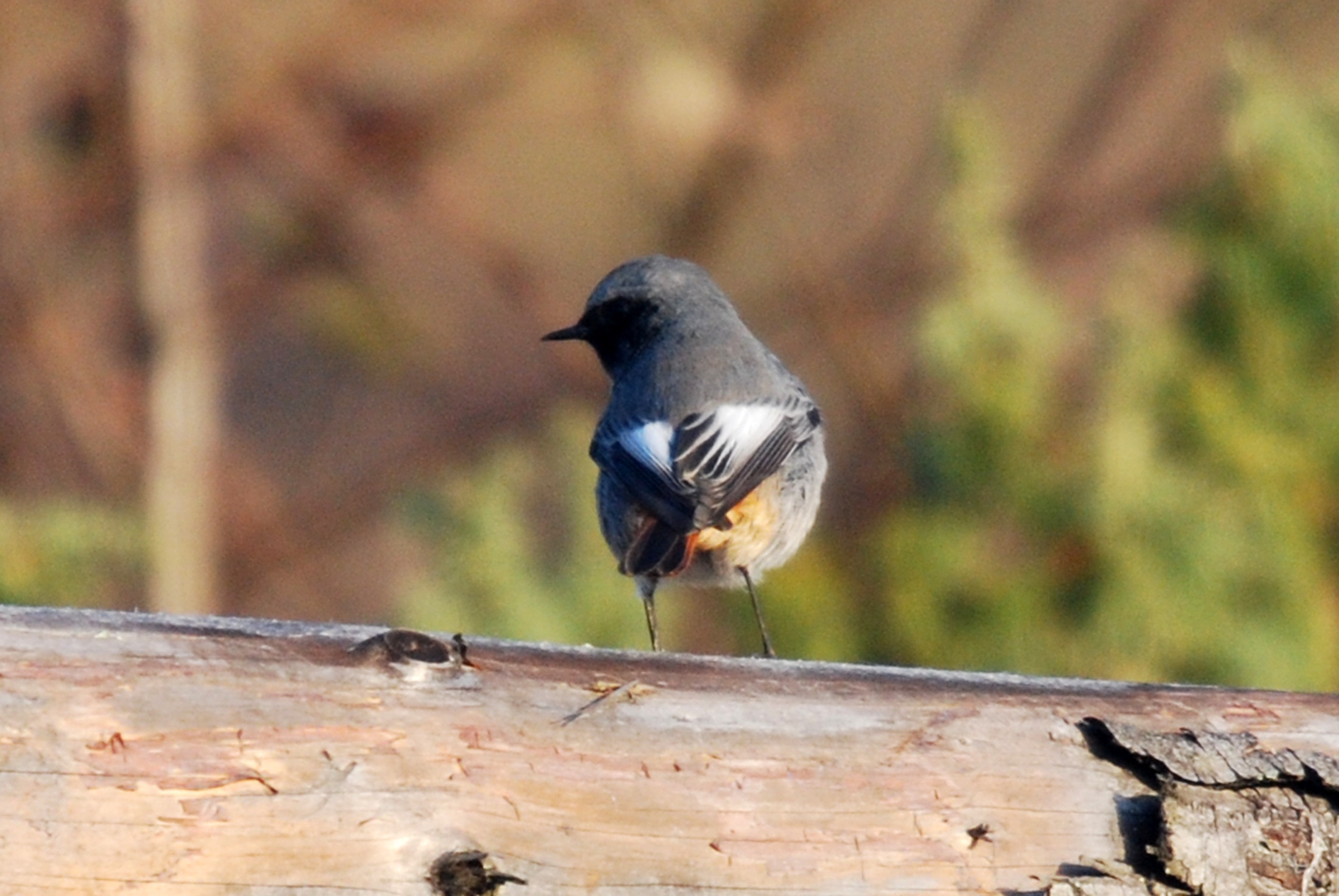 Форми синантропії
Періодична (ксенотропія) — вид перебуває в антропоценозі лише в певний час (на­приклад, у період зимівлі) не створюючи там самовідновних популяцій
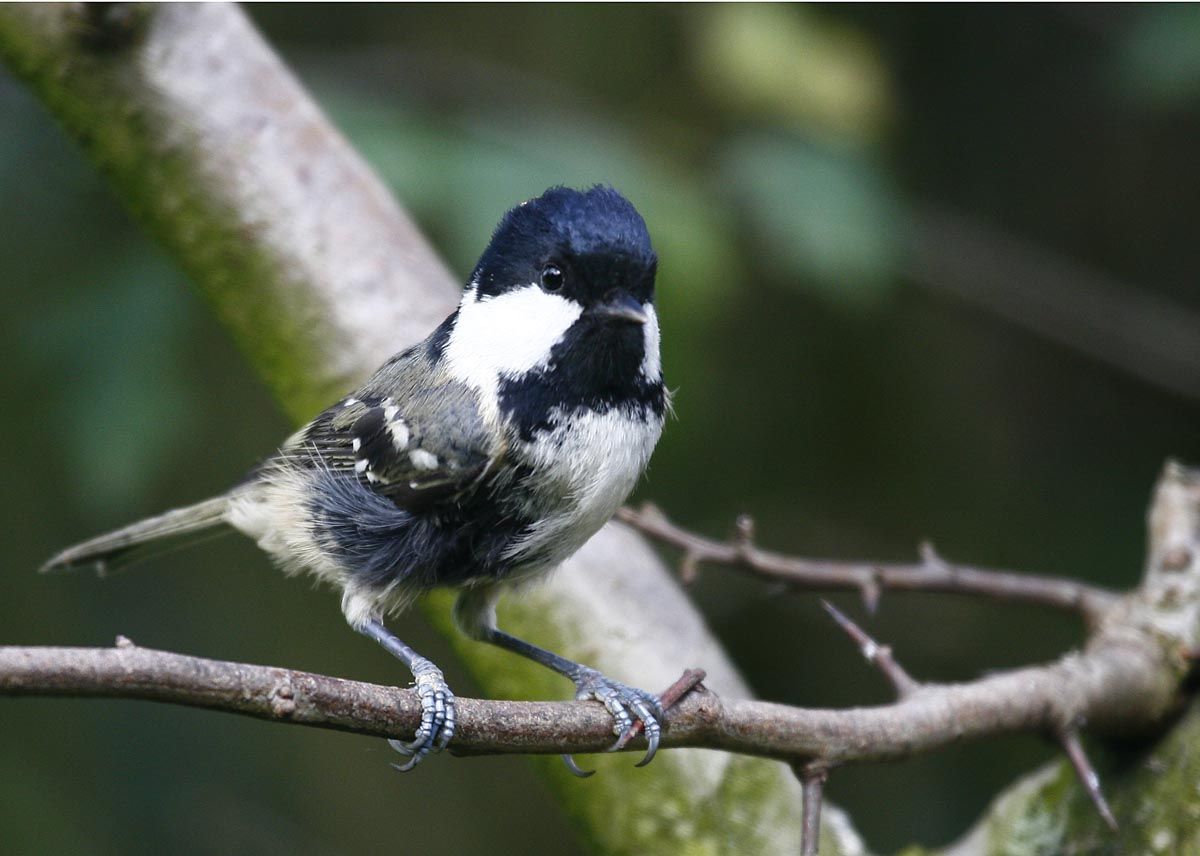 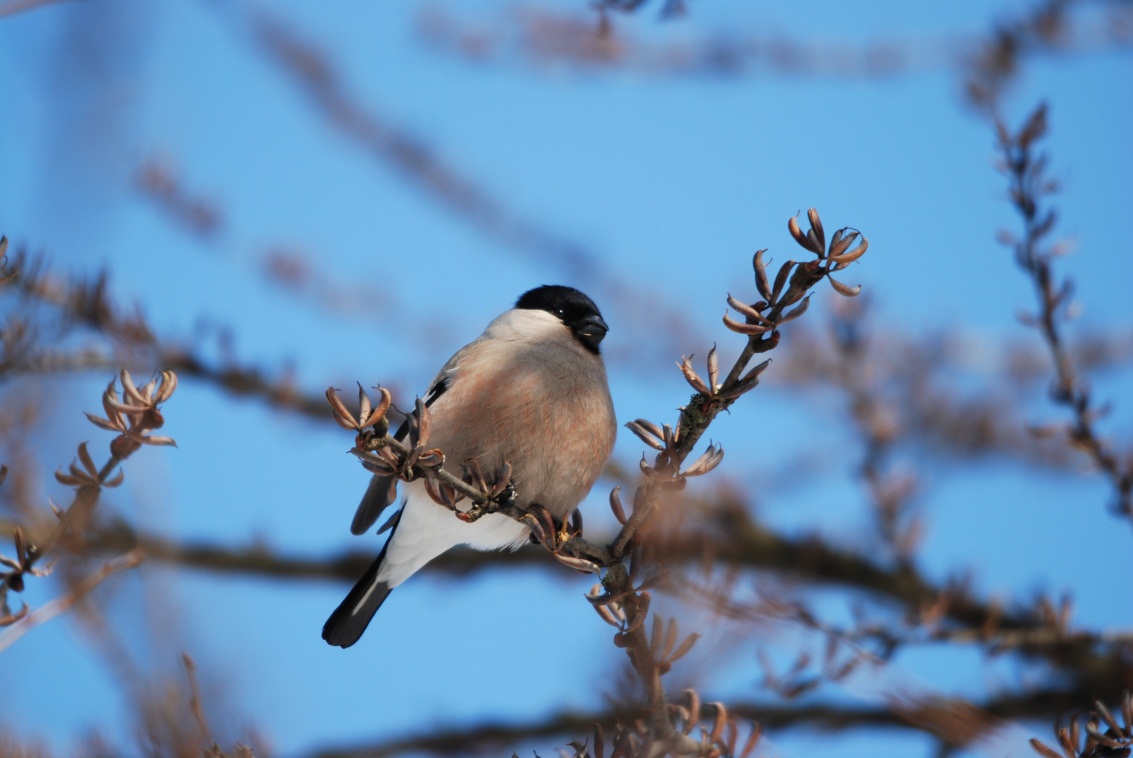 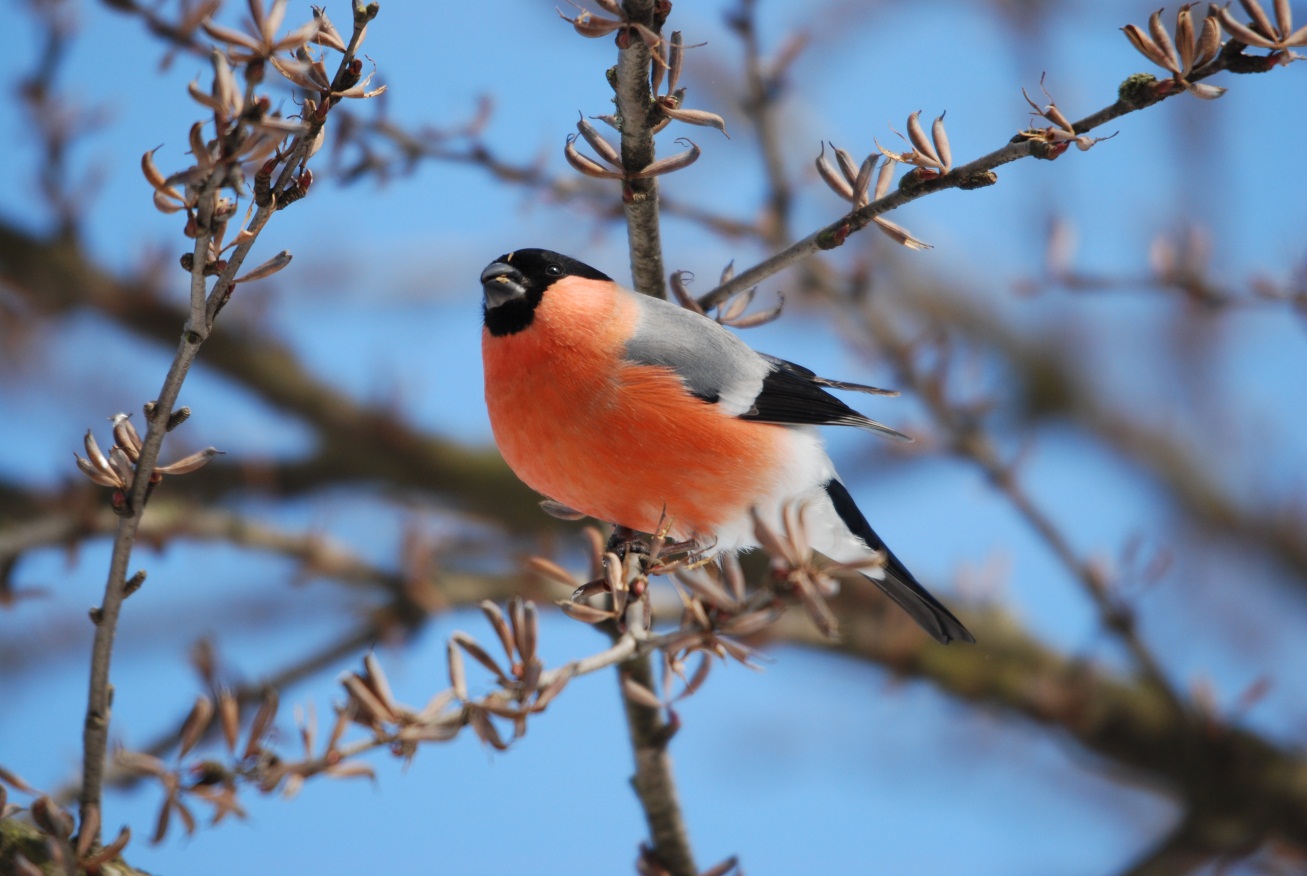 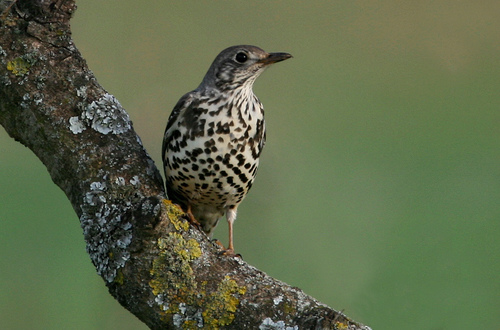 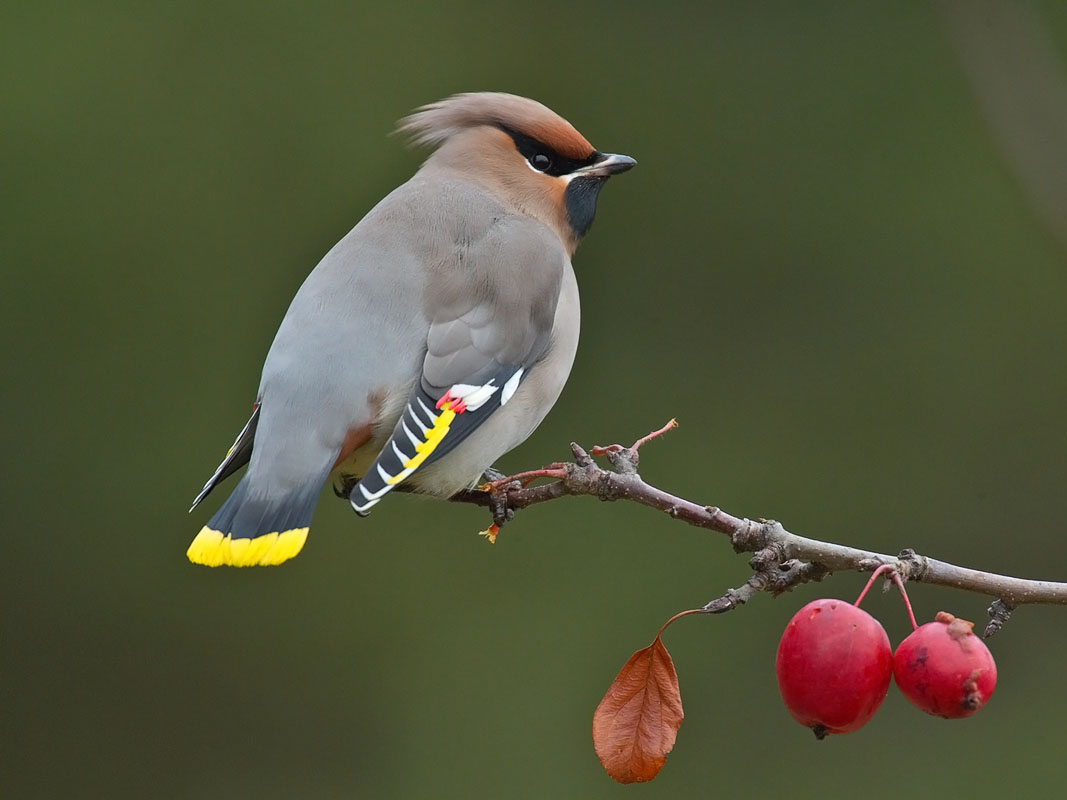 Форми синантропії
Часткова — вид належить до антропоценозу на певній стадії життєдіяльності (можливо, лише частину доби), а на іншій — до інших біоценозів.
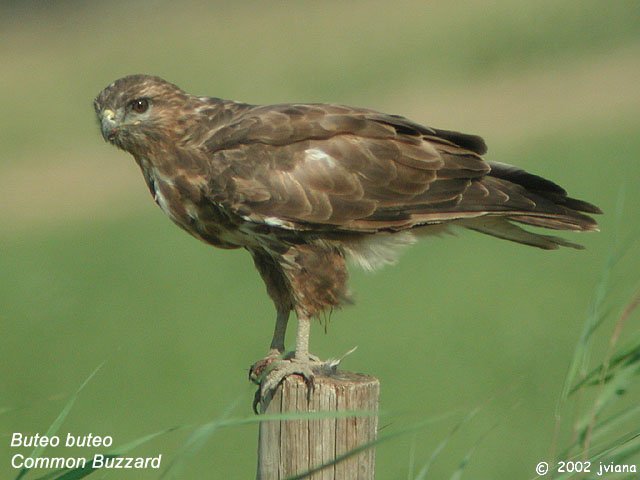 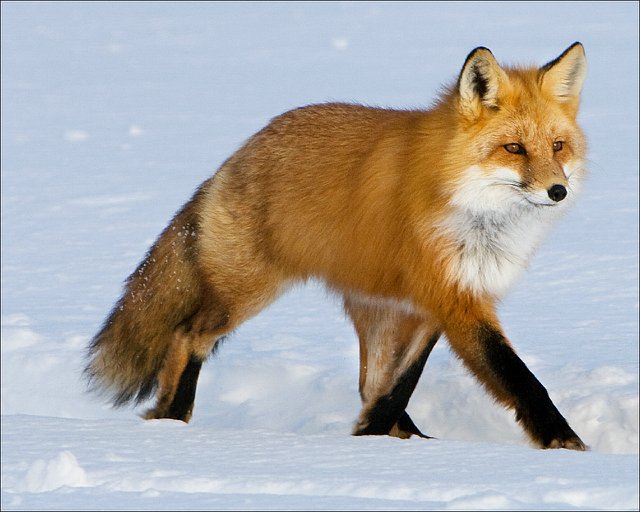 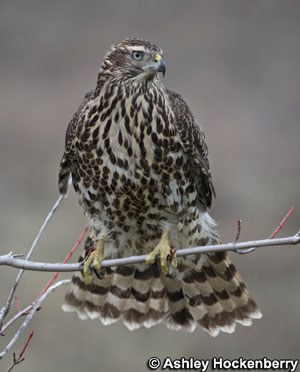 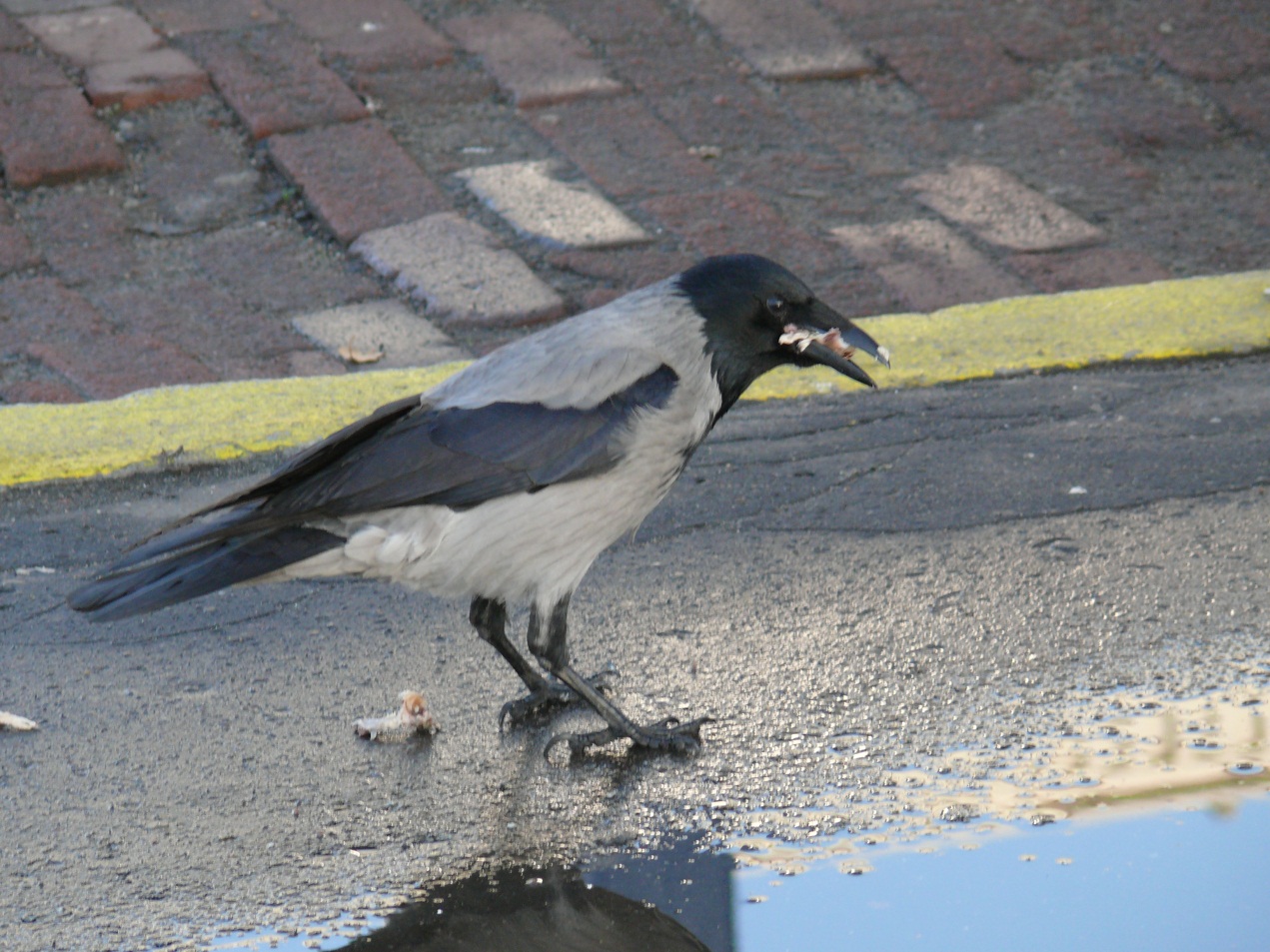 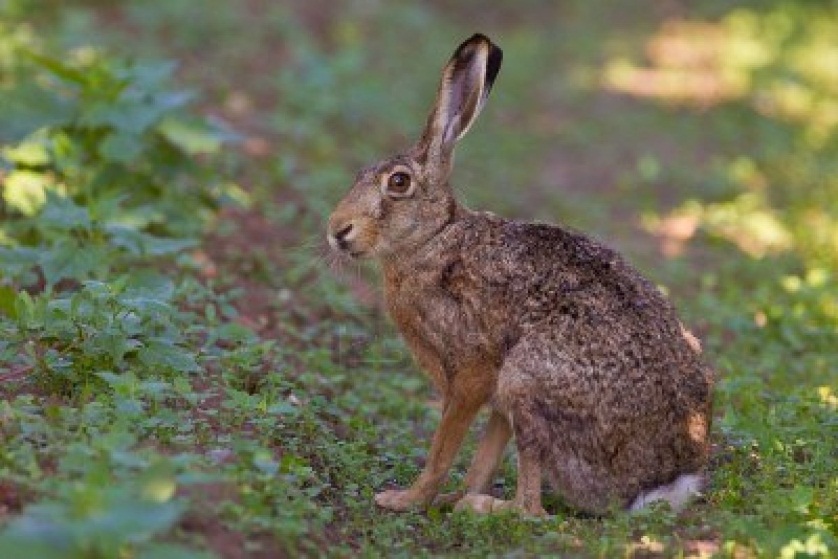 Урбанізація
Урбанізація – феномен заселення міст певними видами
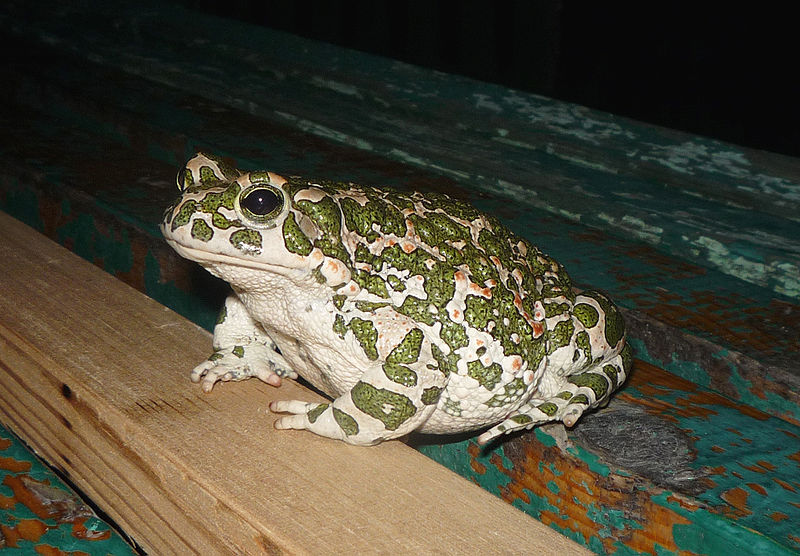 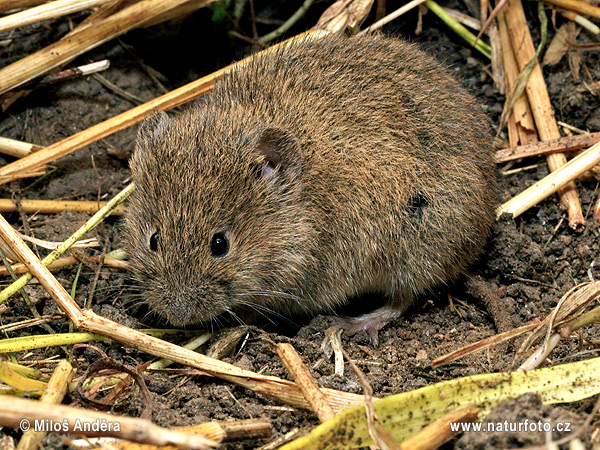 Земноводні
Ссавці
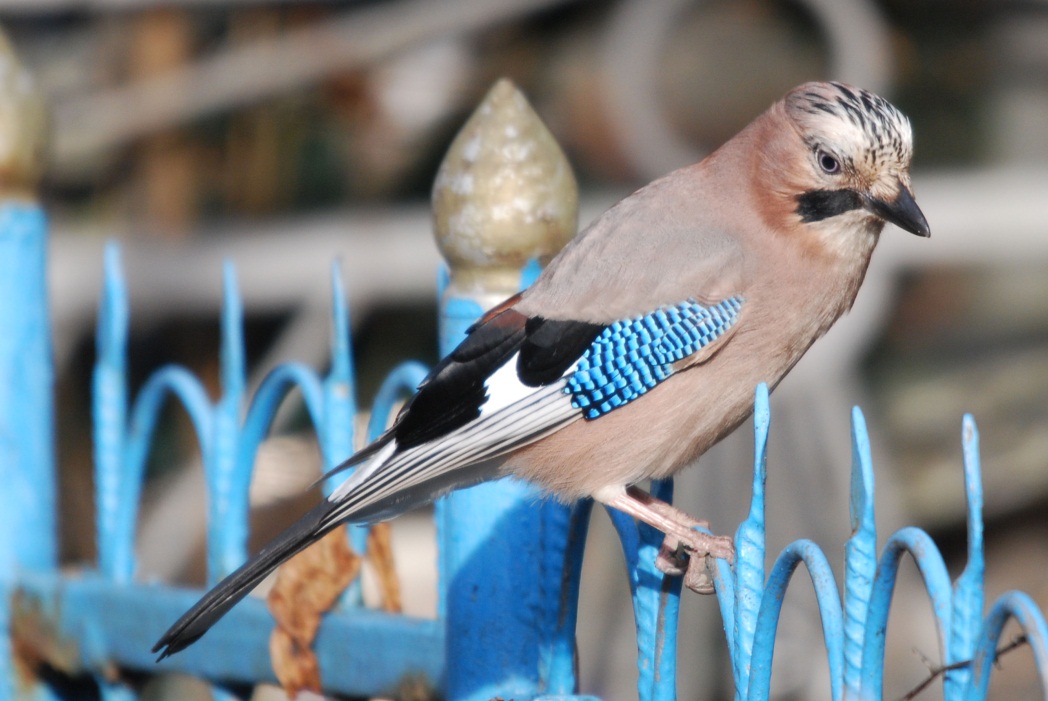 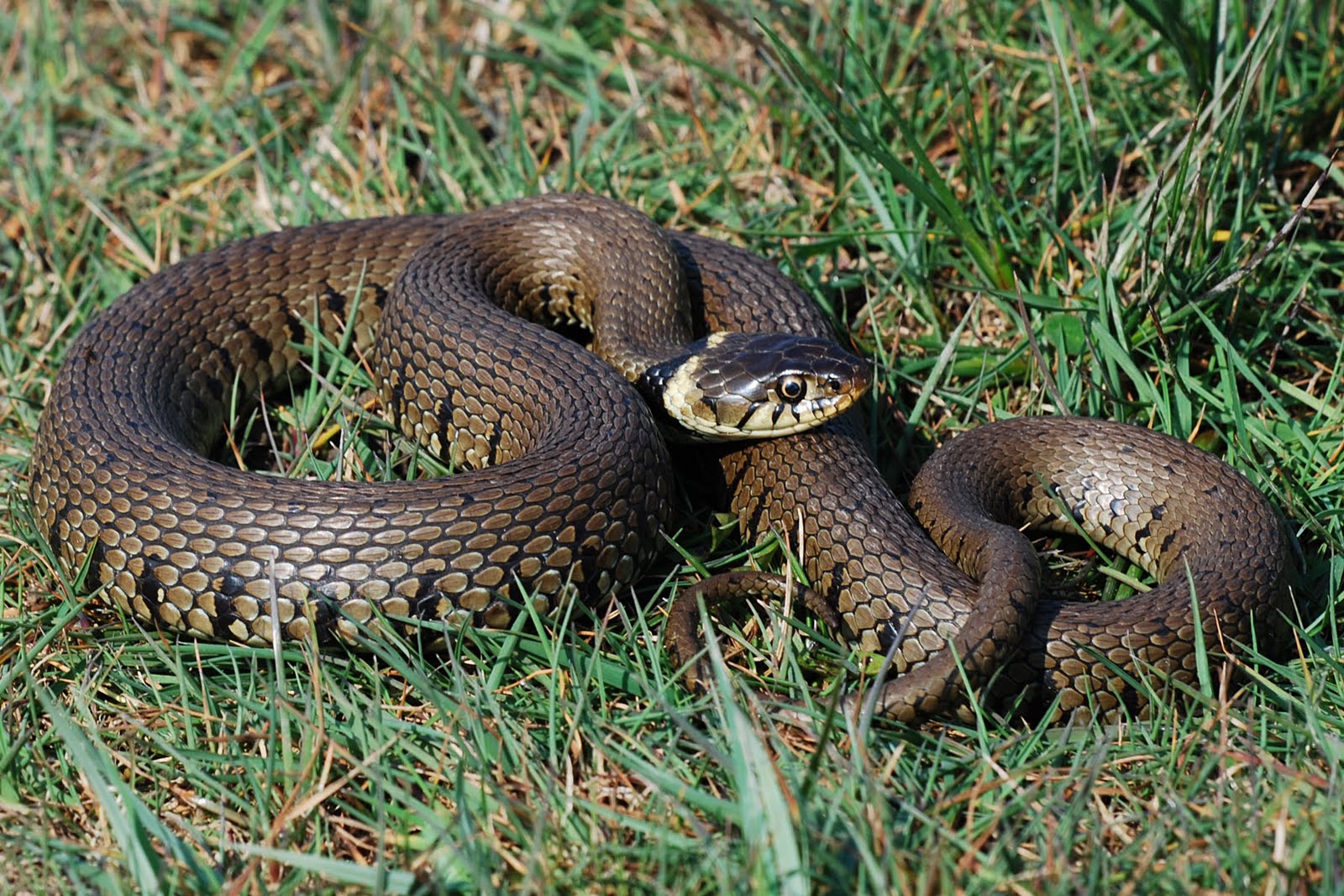 Птахи
Плазуни
Аспекти урбанізації
Оптимальний біотоп для виду
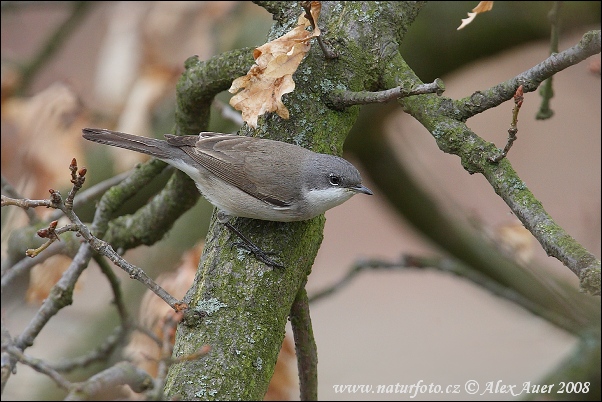 Чагарникові і деревні
 види – 24%
Закритогніздні види – 75%
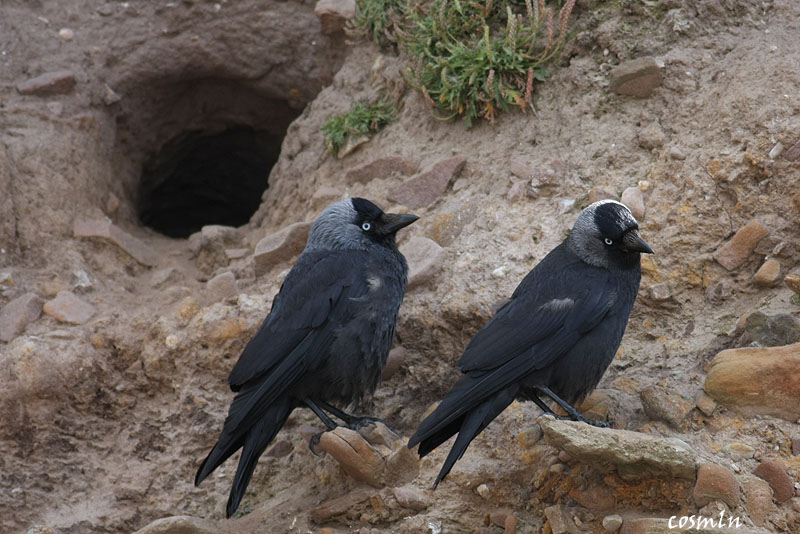 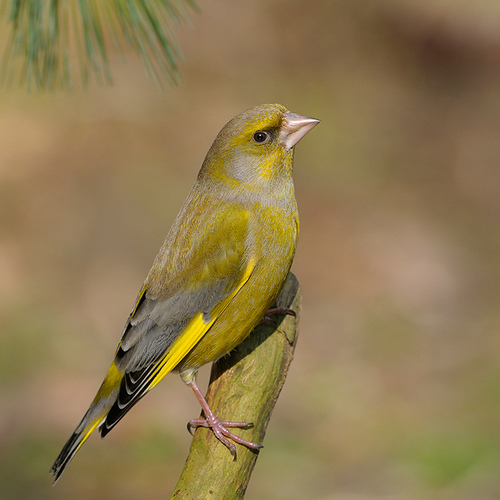 Аспекти урбанізації
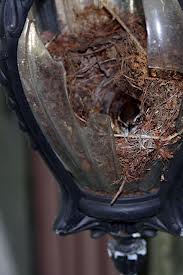 Розширення екологічної амплітуди
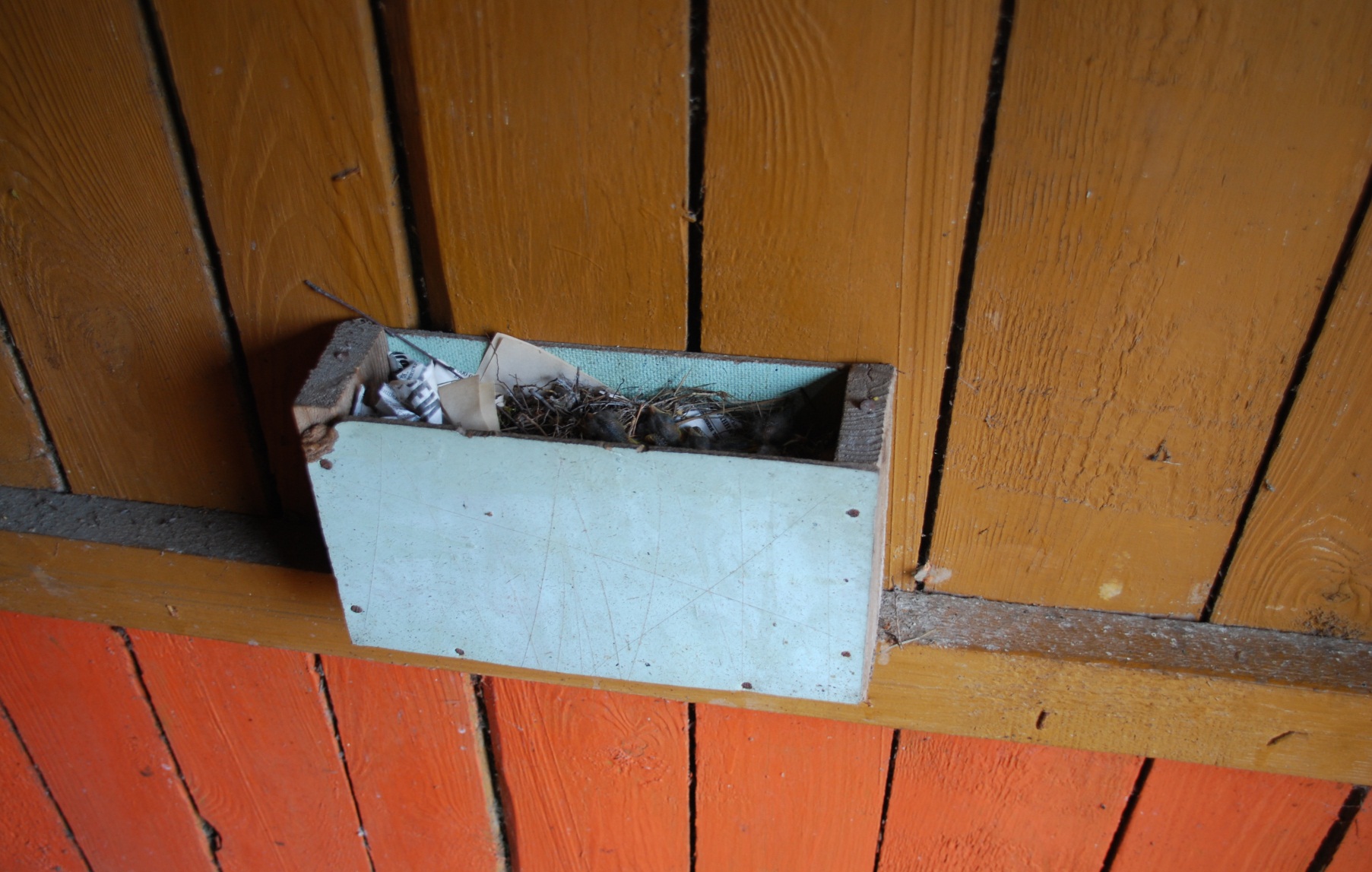 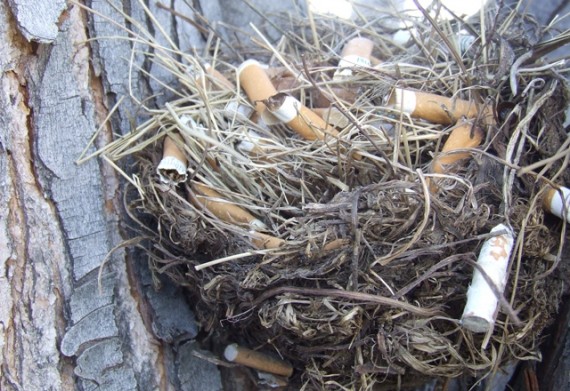 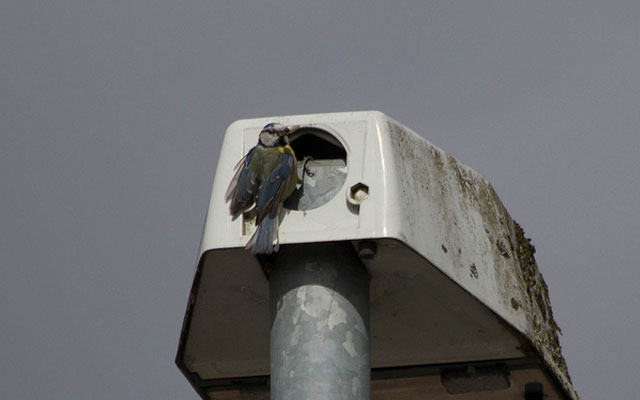 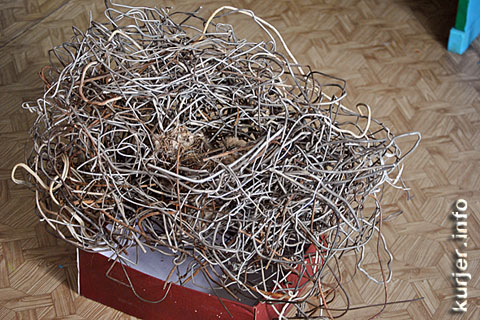 Аспекти урбанізації
Стабільність і самостійність міської популяції
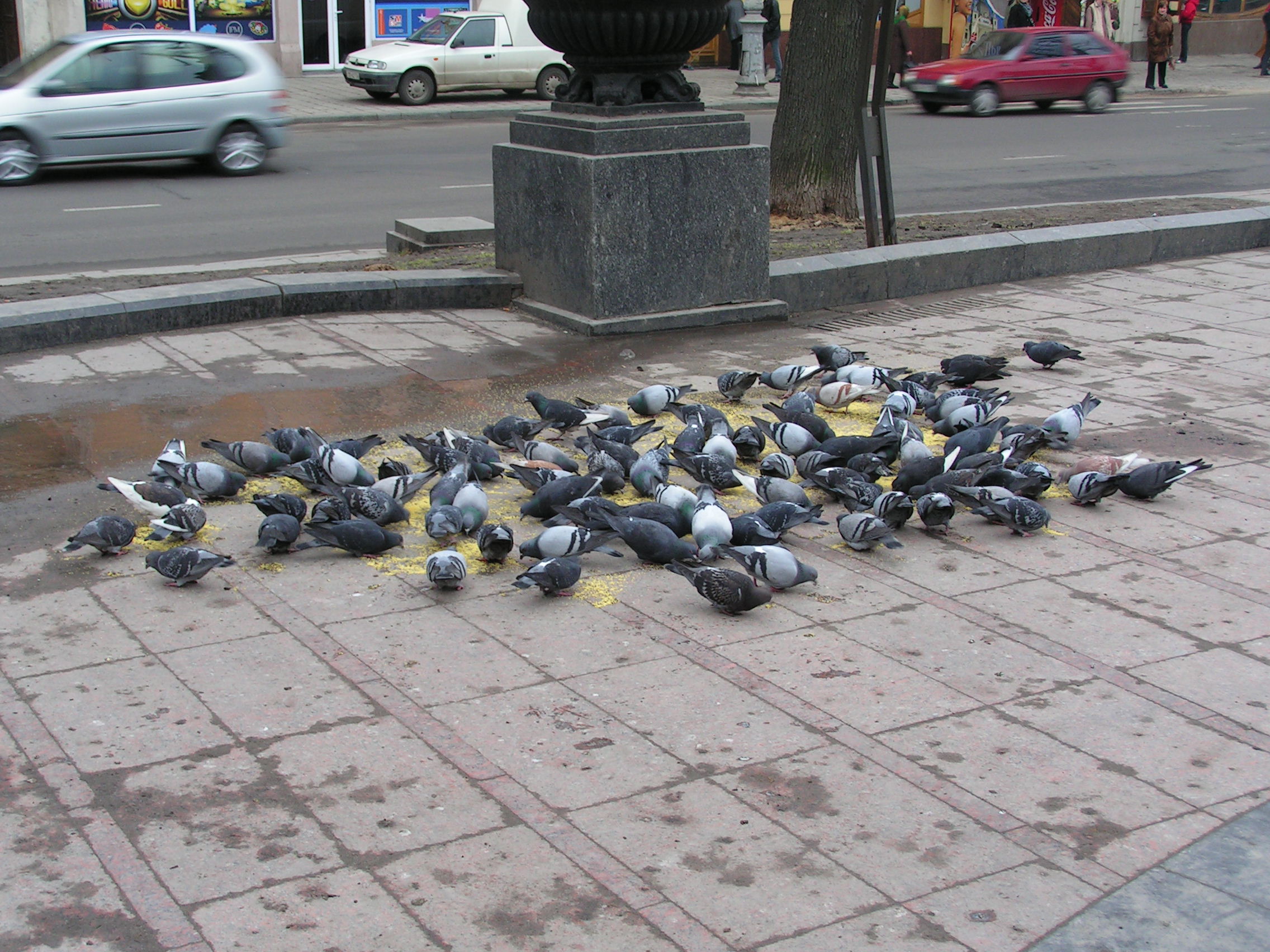 Аспекти урбанізації
Осілість міської популяції.
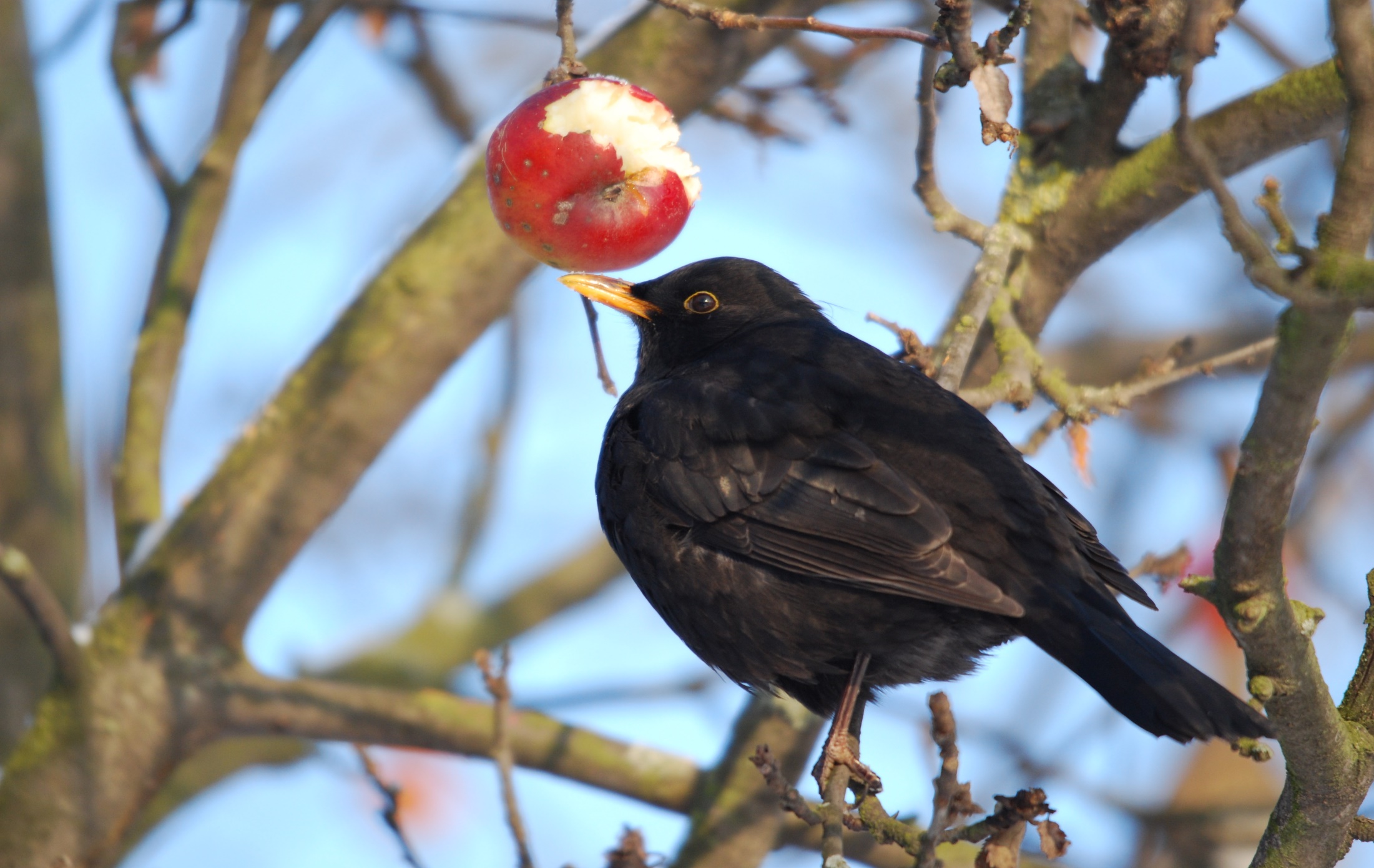 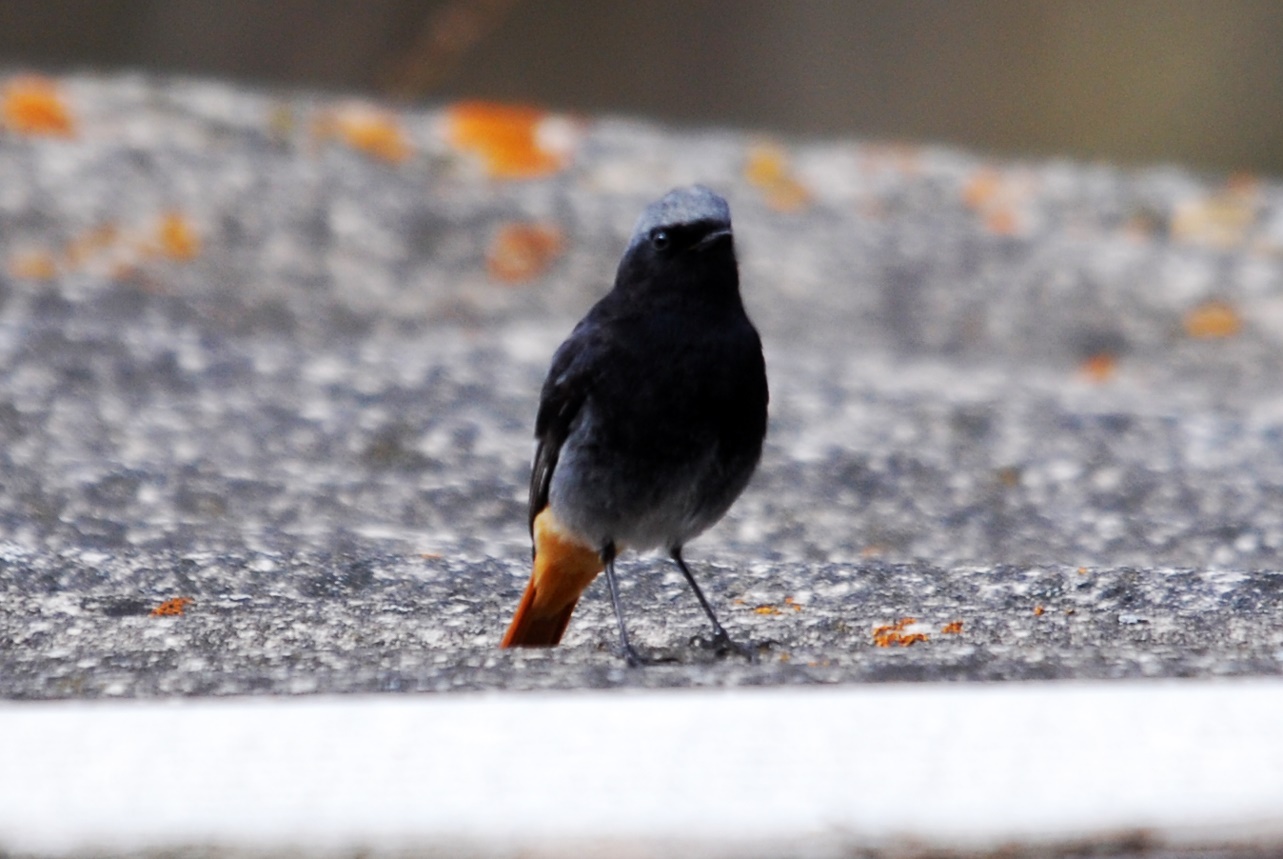 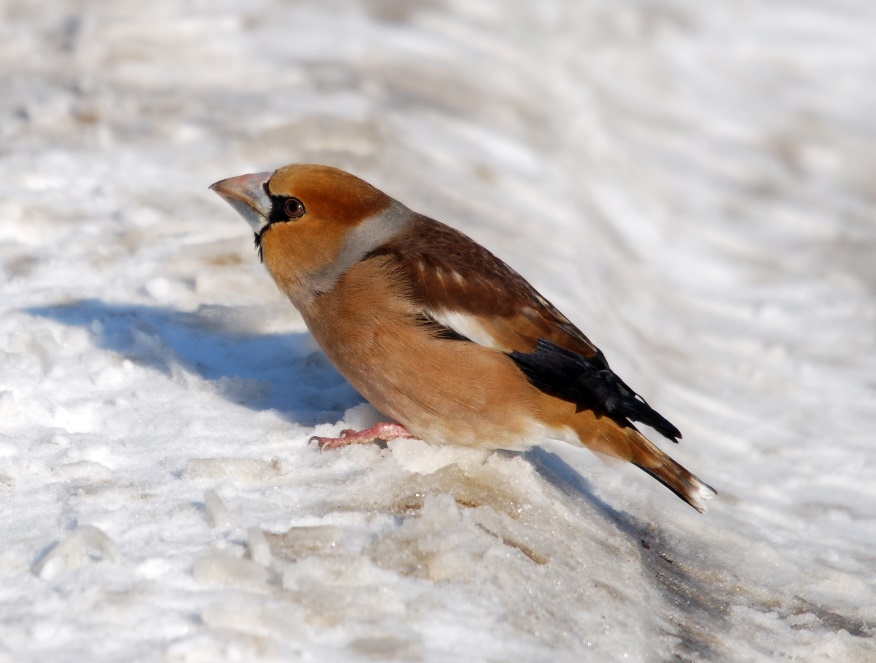 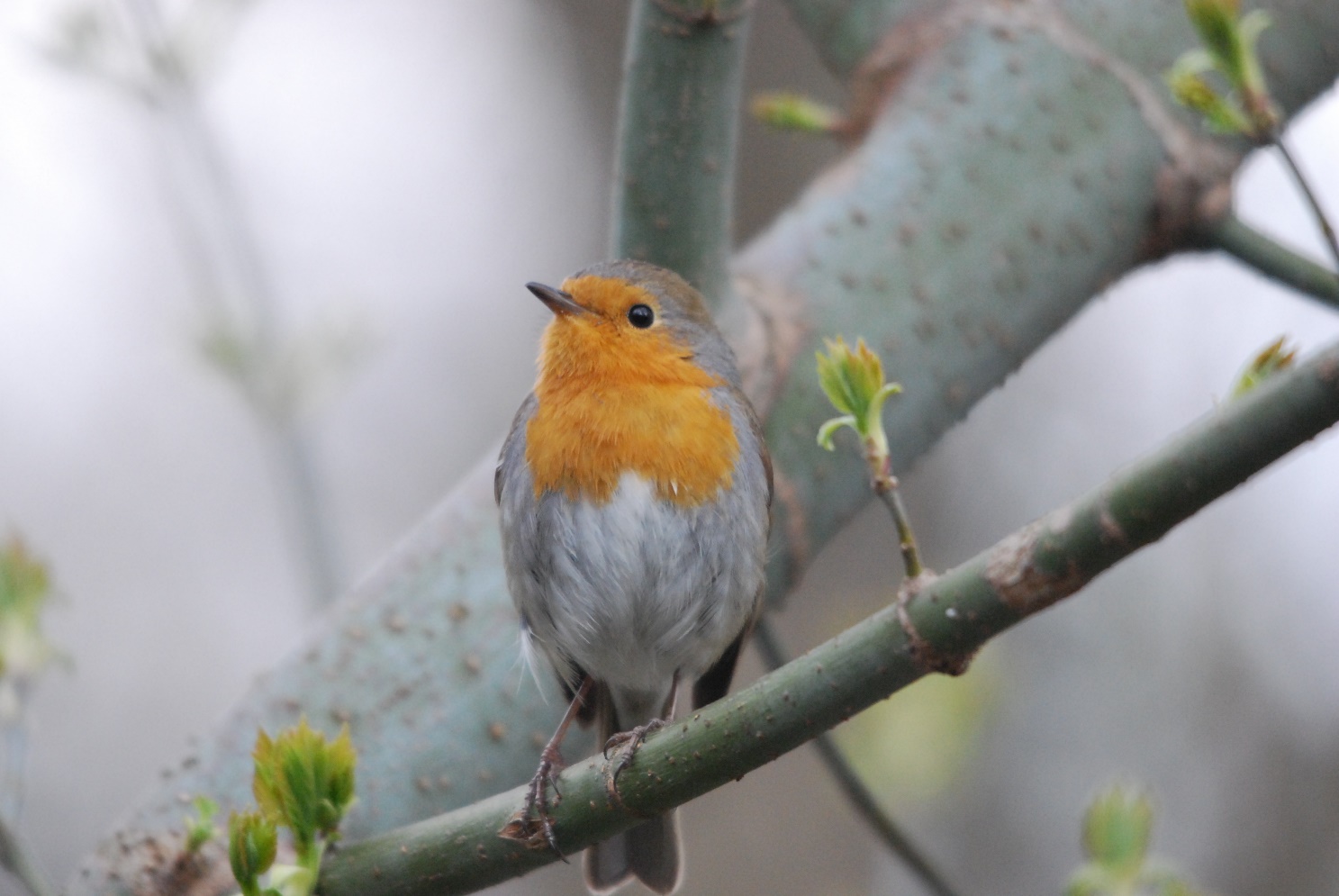 Аспекти урбанізації
Продовження репродуктивного періоду і тривалості життя
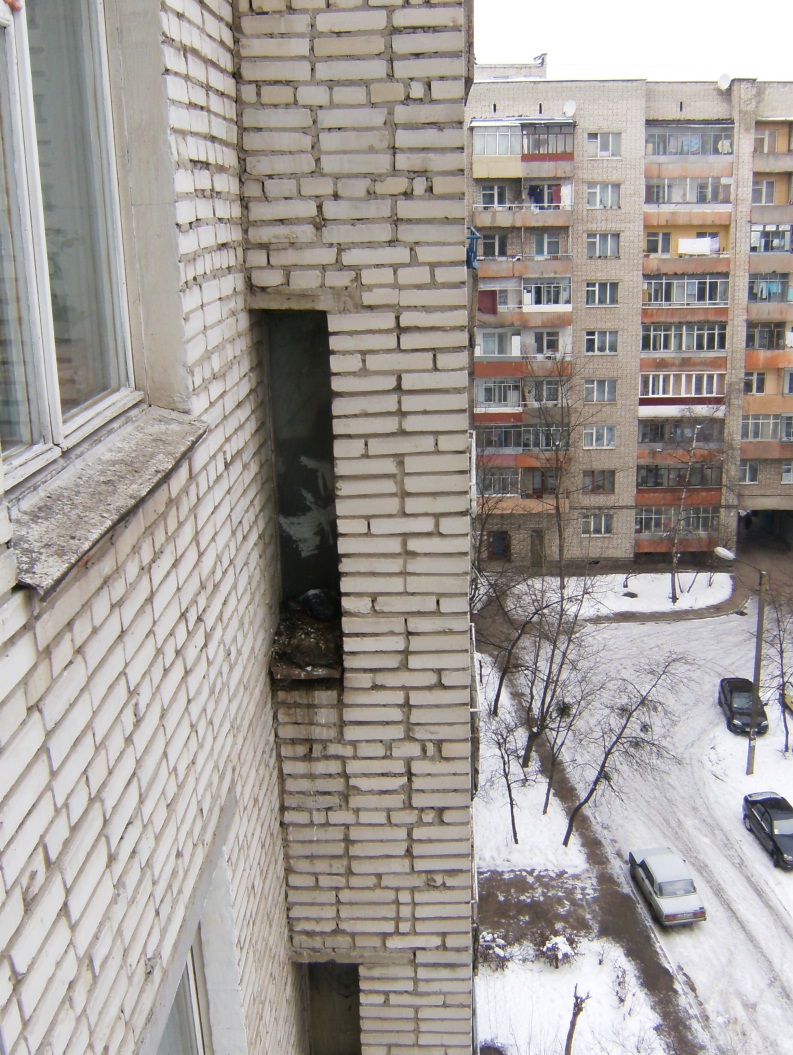 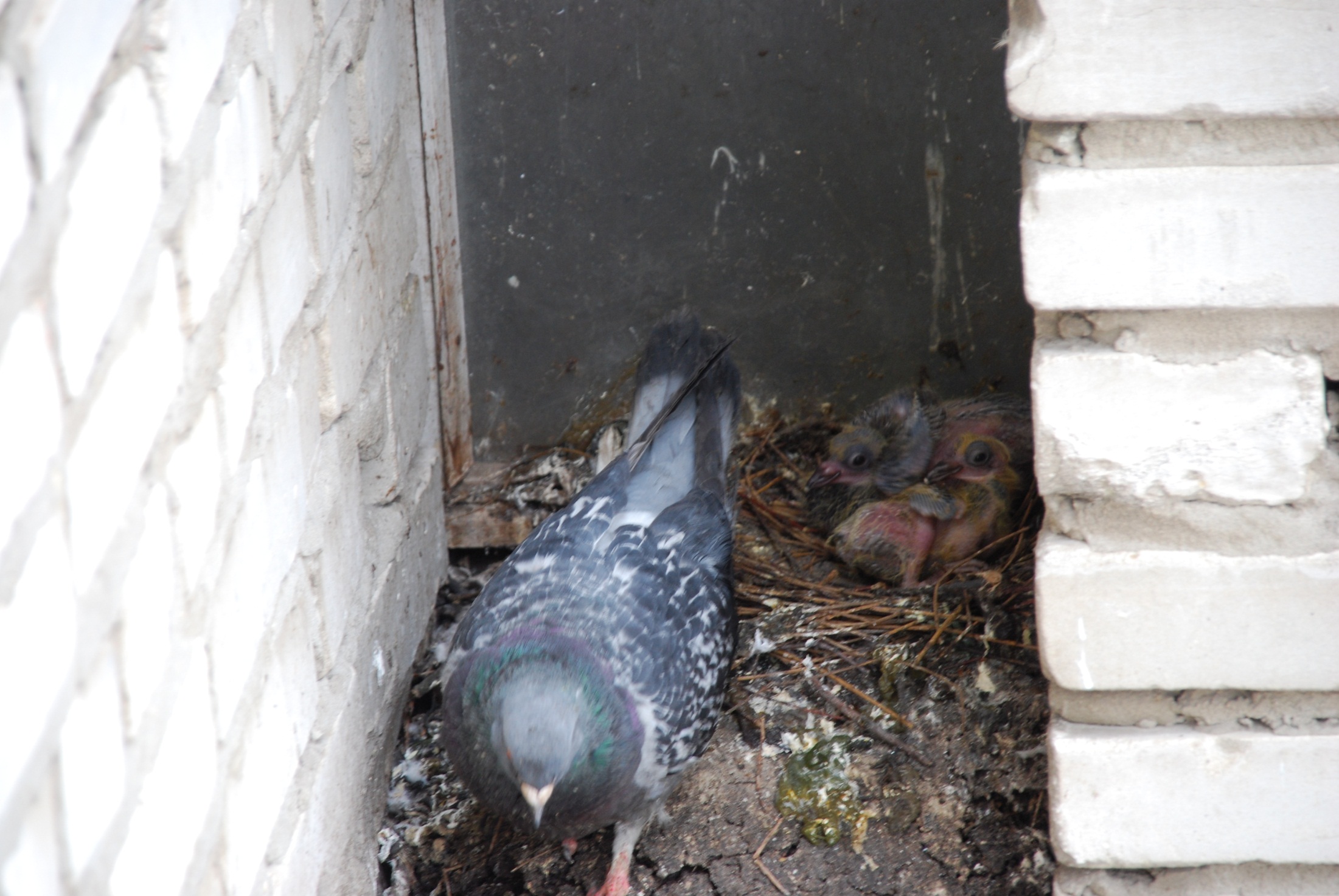 Аспекти урбанізації
Зміна поведінки
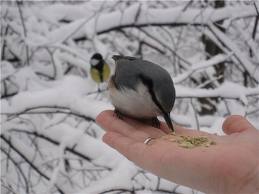 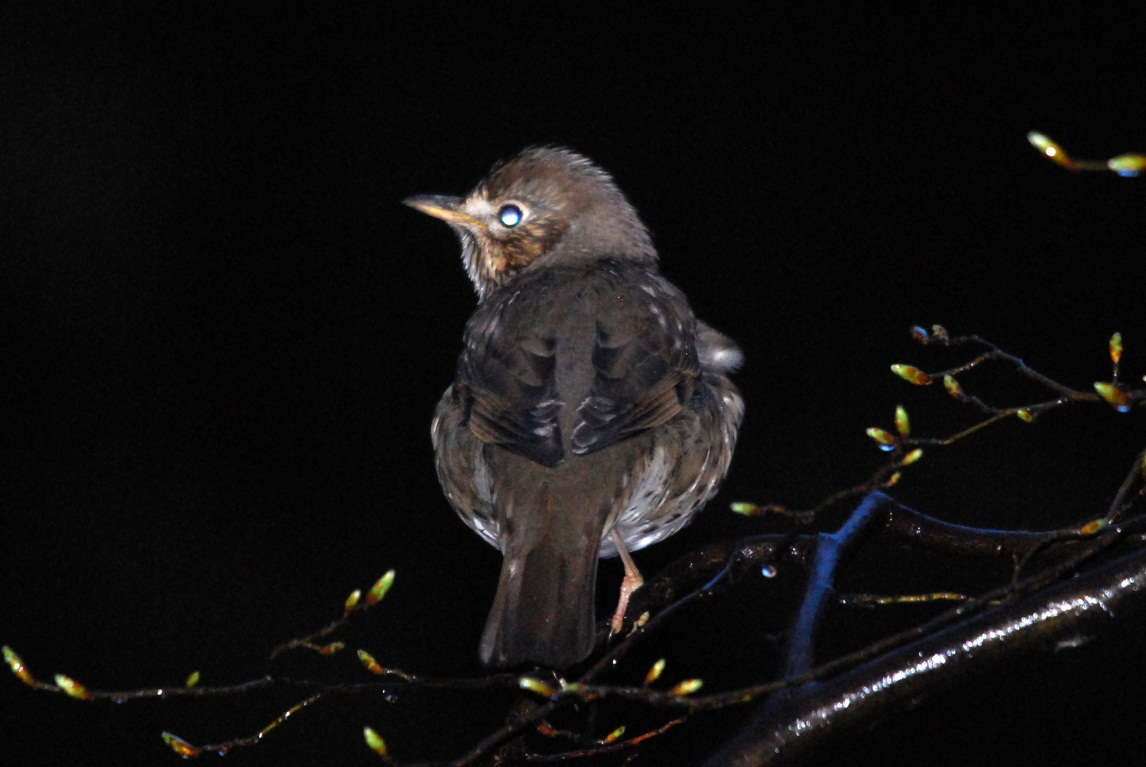 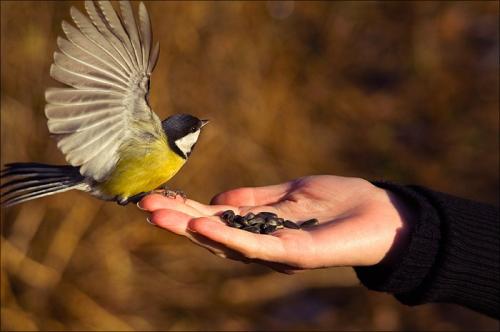 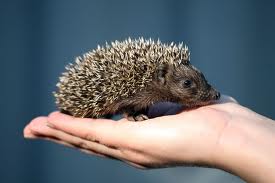 Причини синантропії та урбанізації
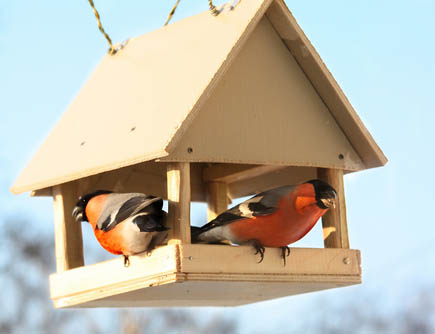 Специфічні кормові ніші
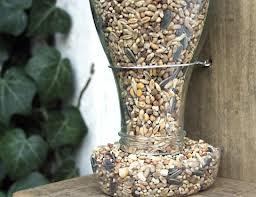 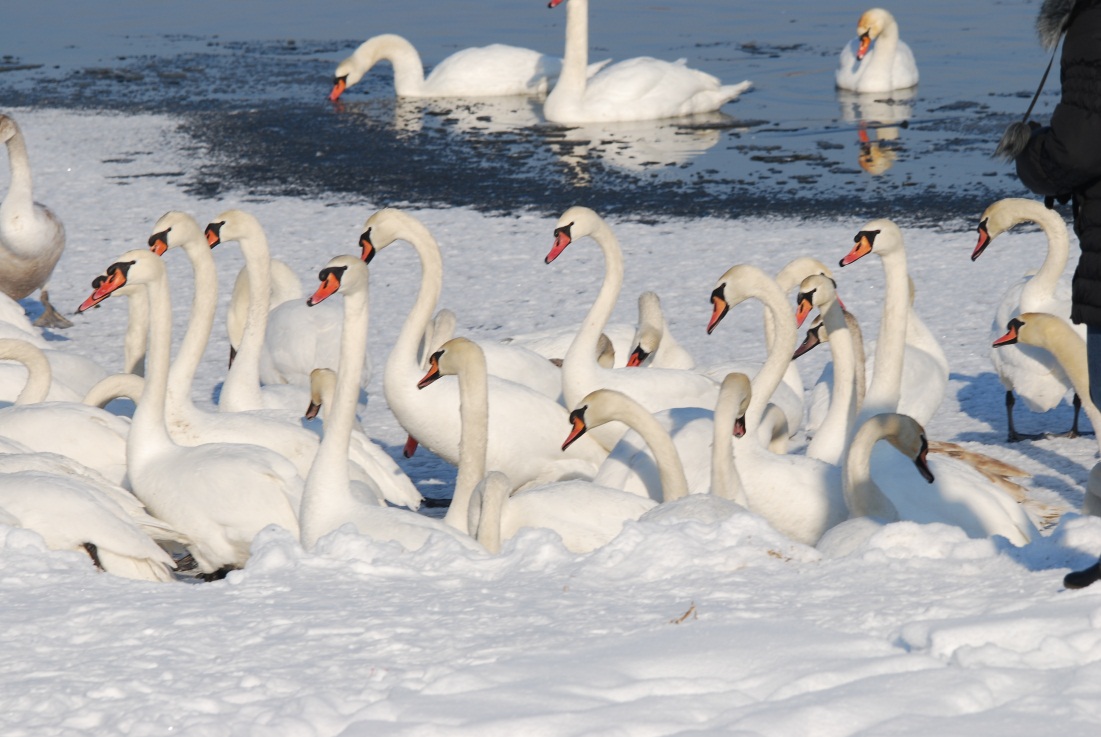 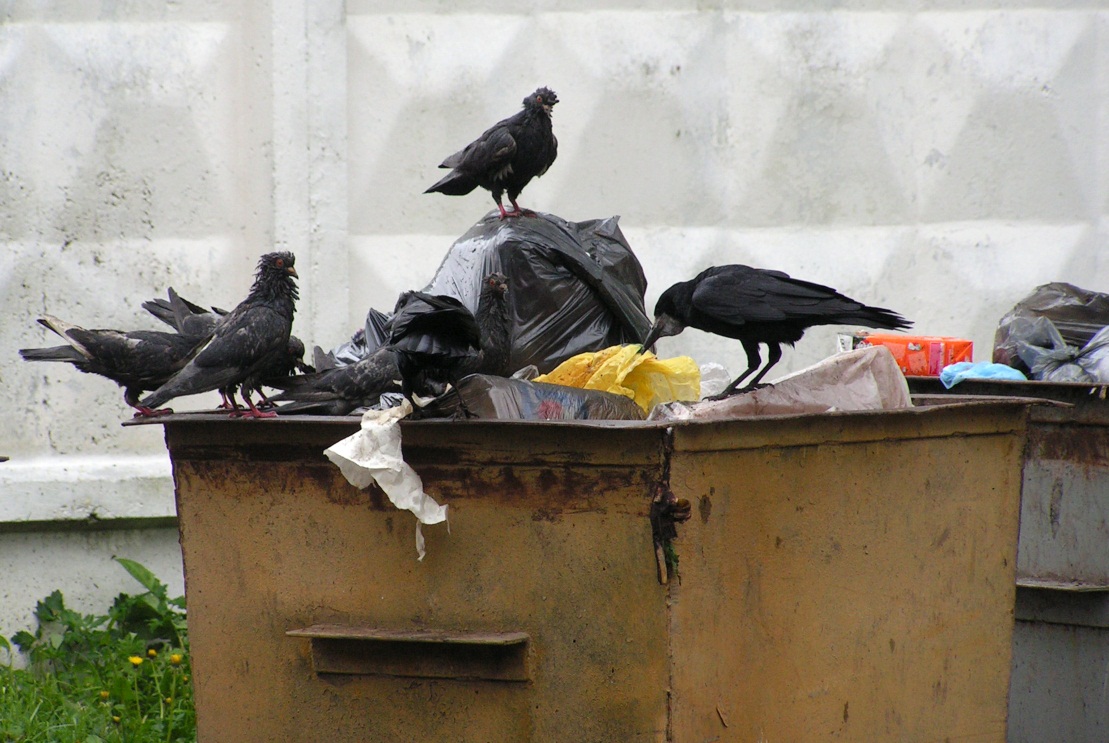 Причини синантропії та урбанізації
Нові життєвий і гніздовий простори
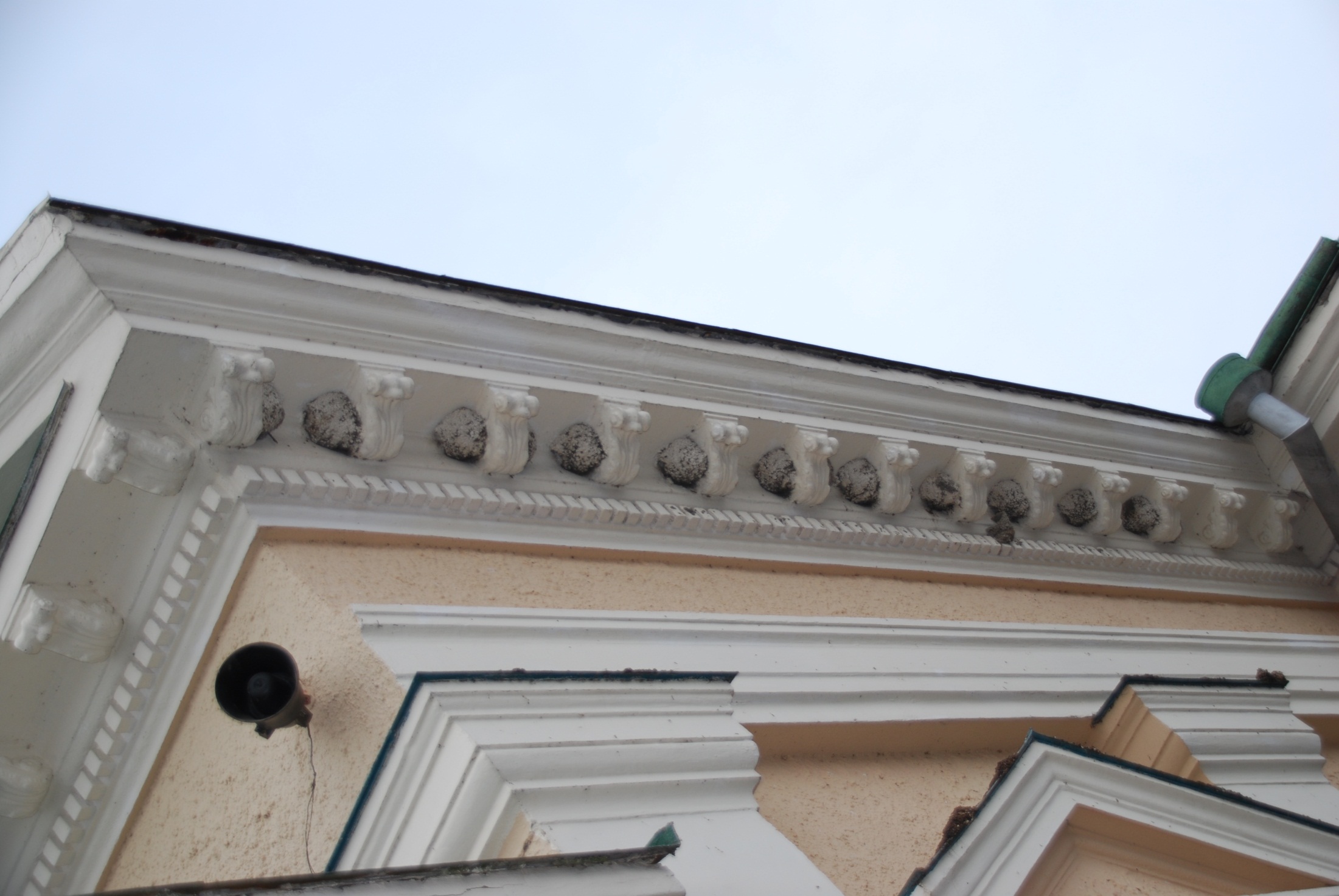 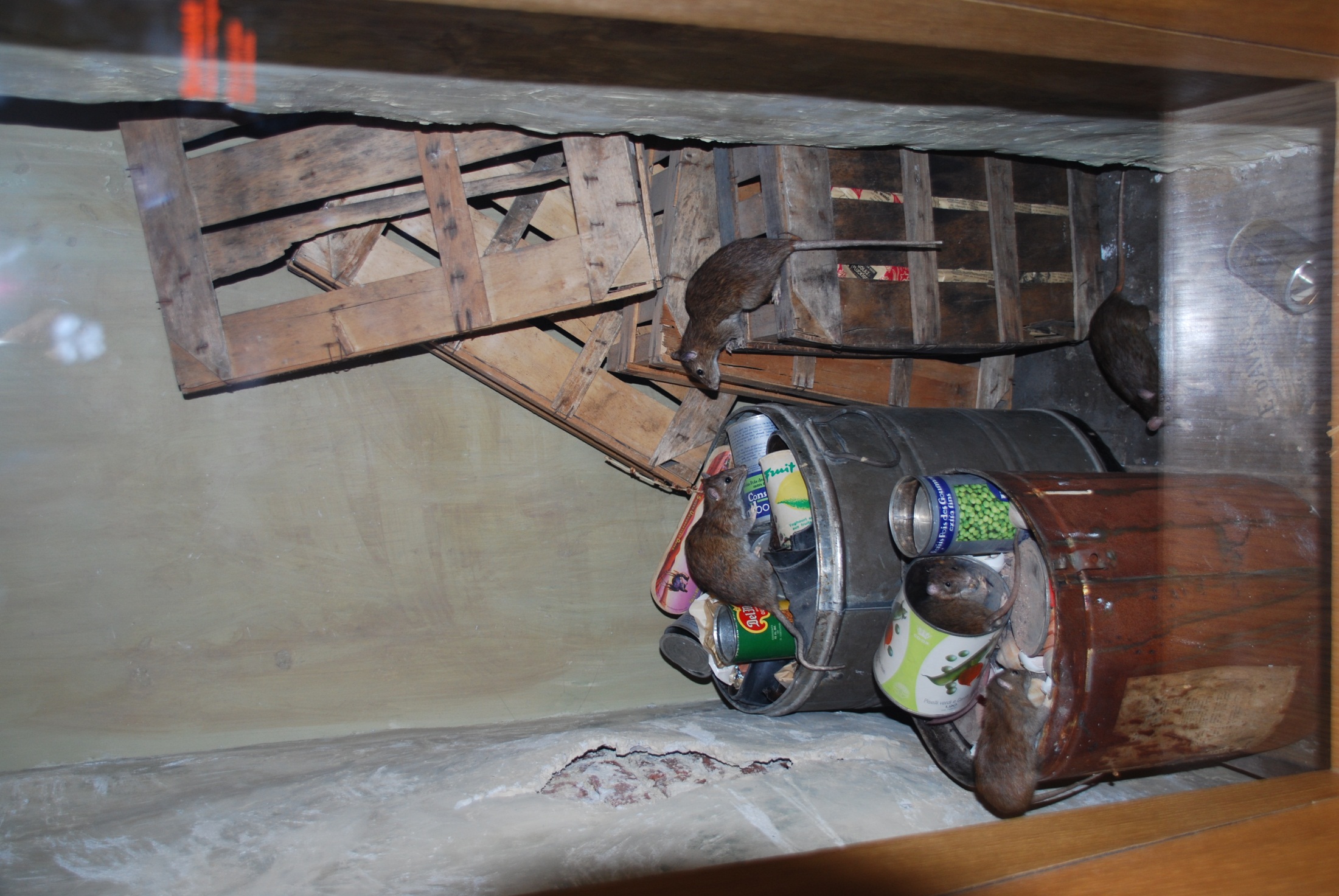 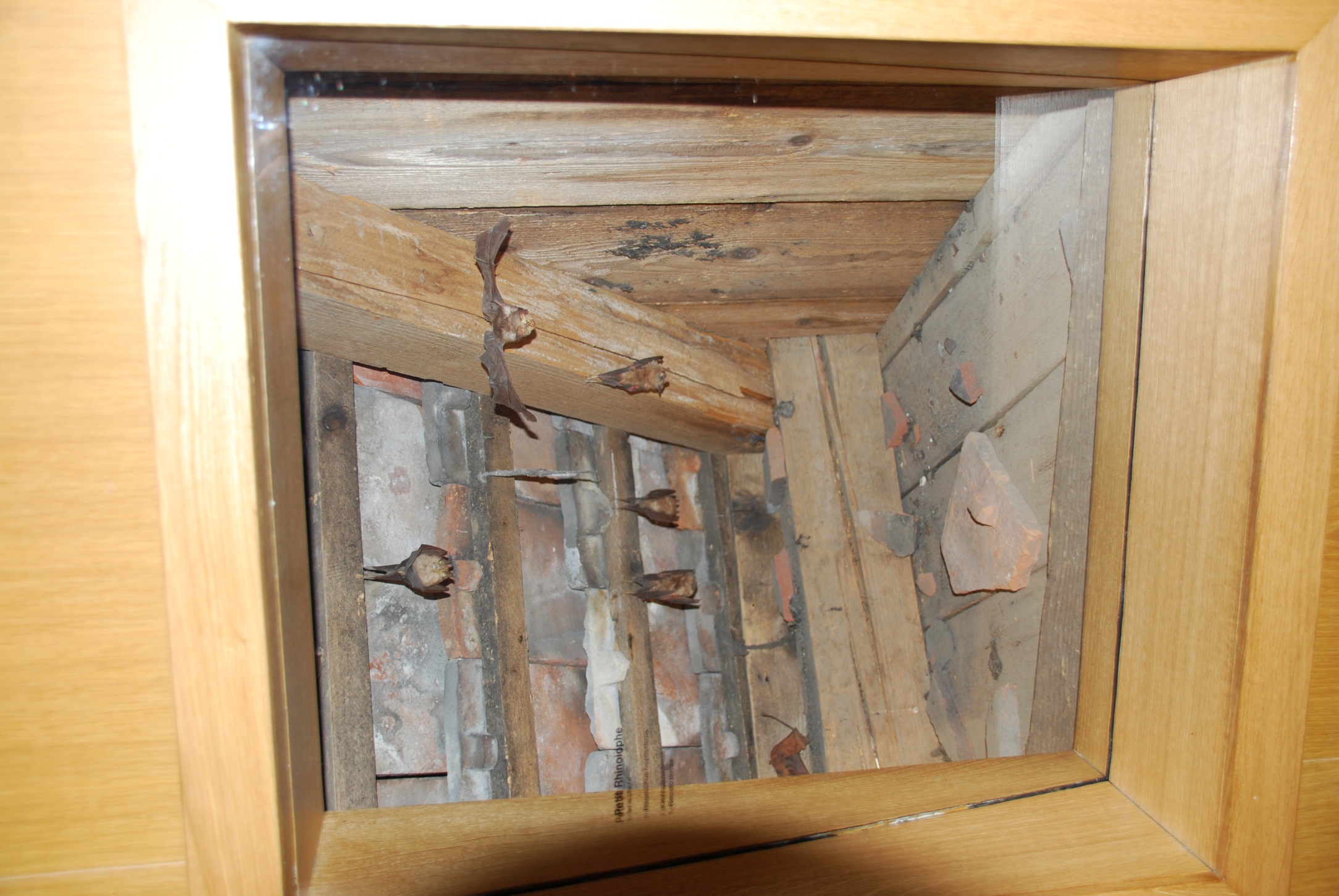 Причини синантропії та урбанізації
Кращі кліматичні умови
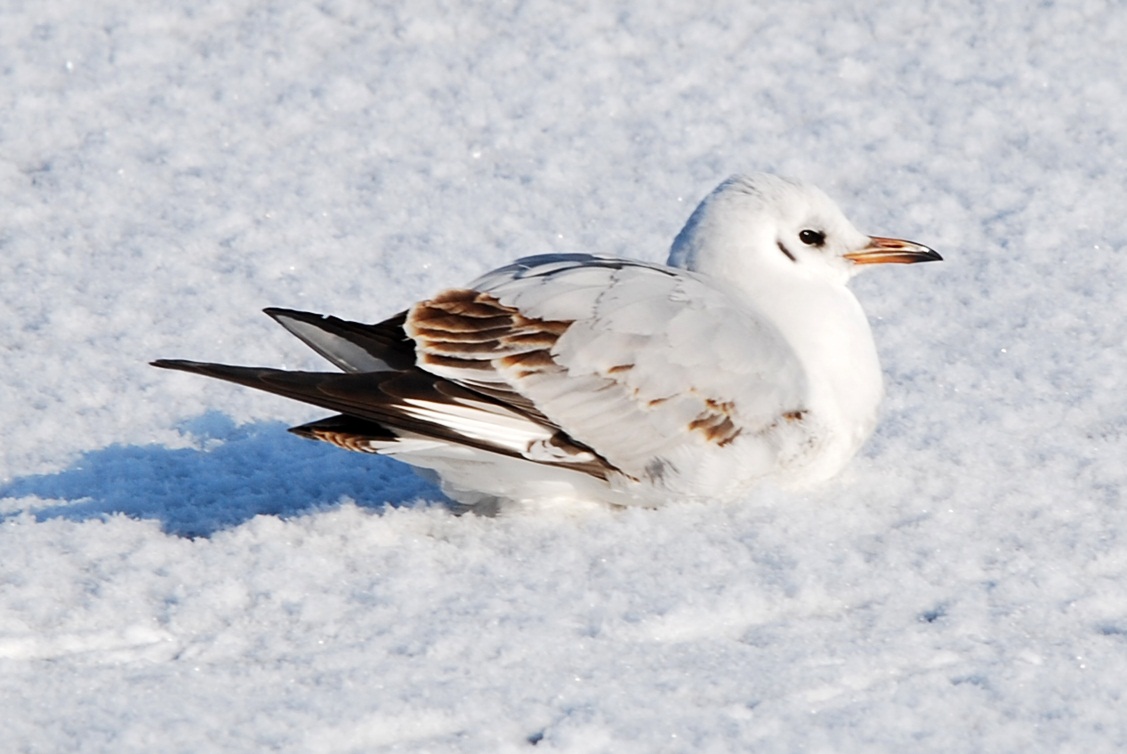 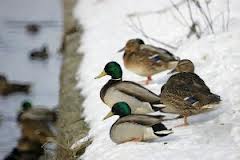 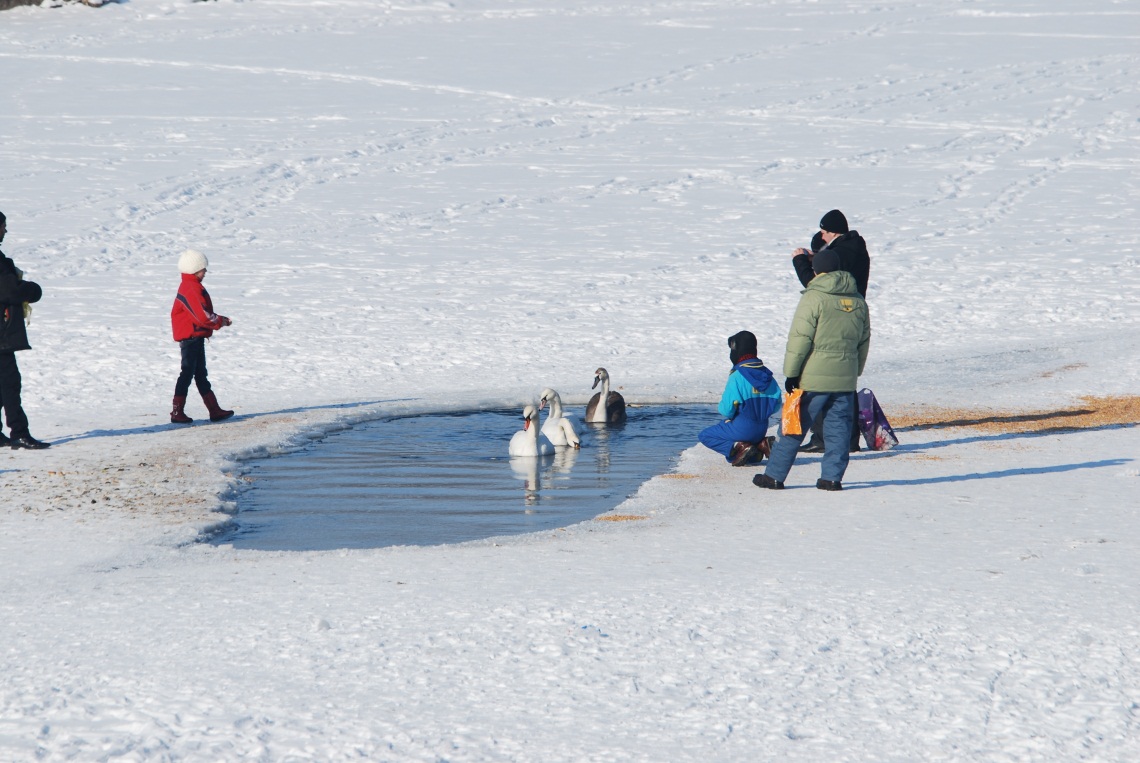 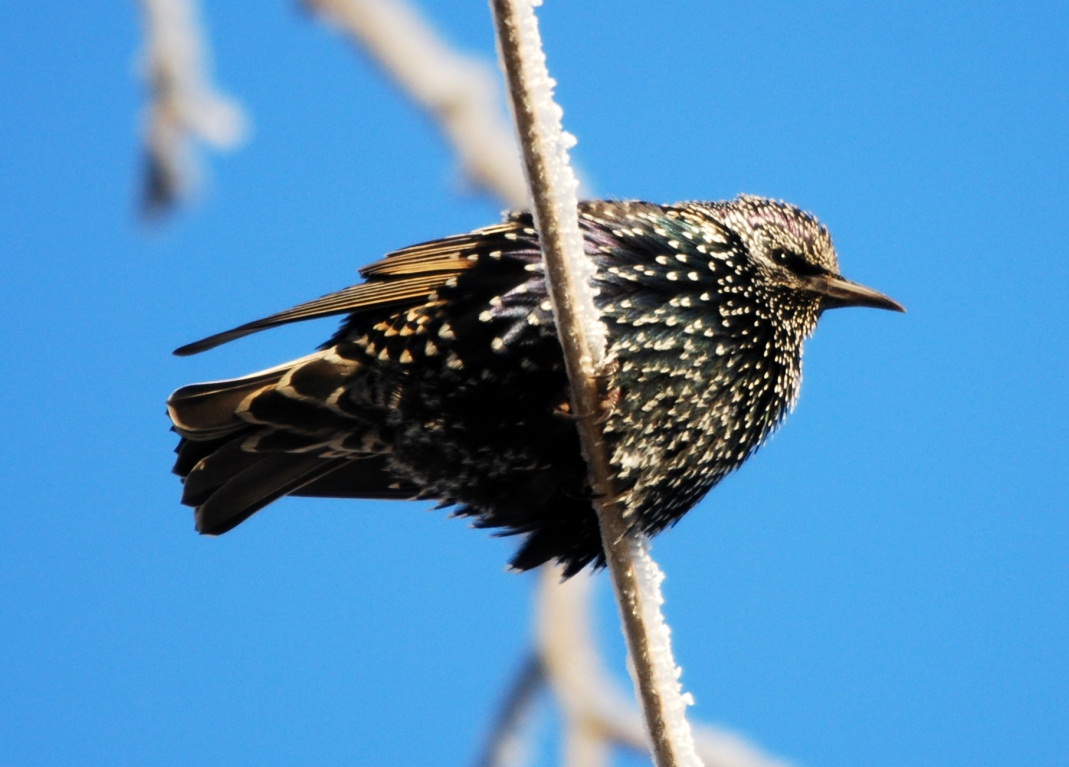 Причини синантропії та урбанізації
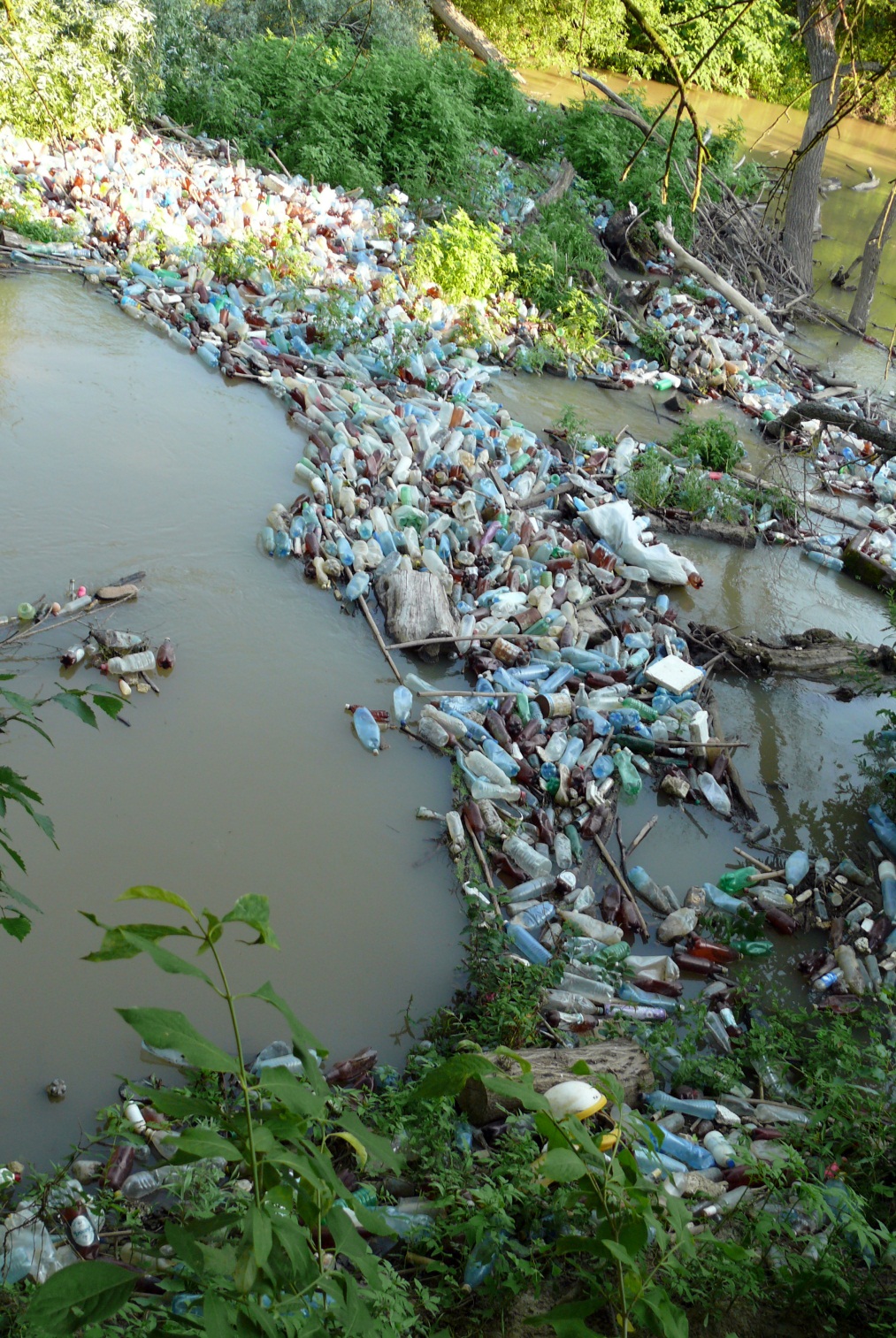 Зміни в природних біотопах
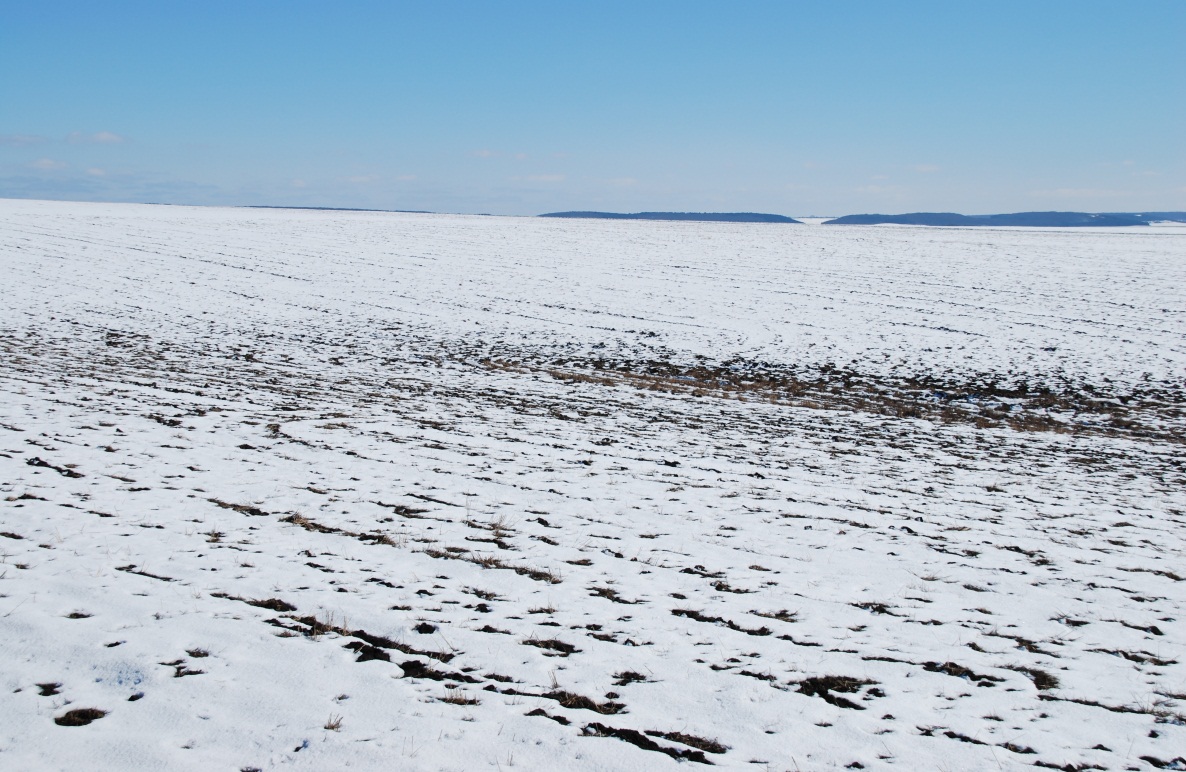 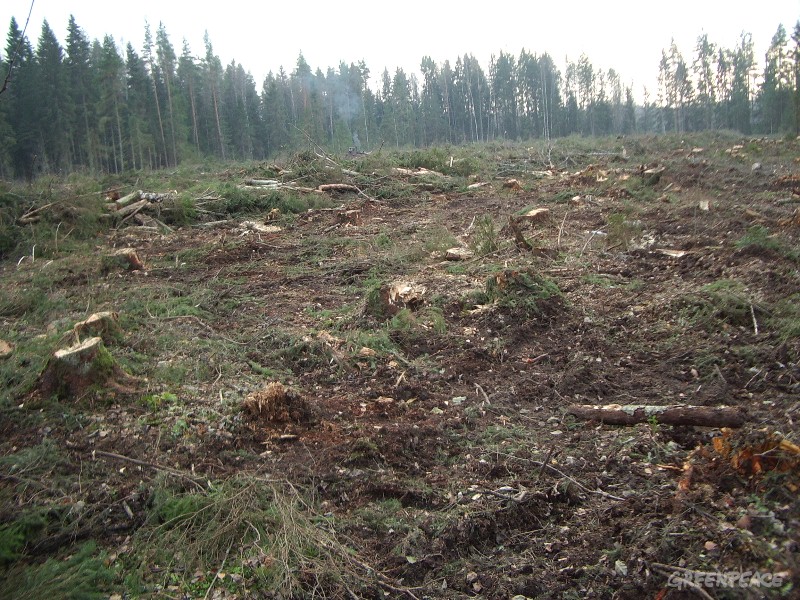 Причини синантропії та урбанізації
Захист людиною
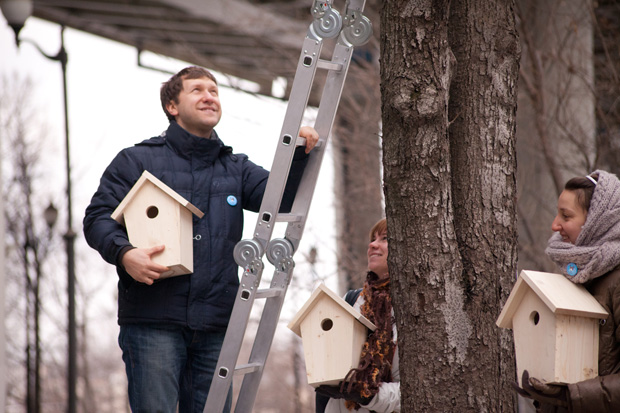